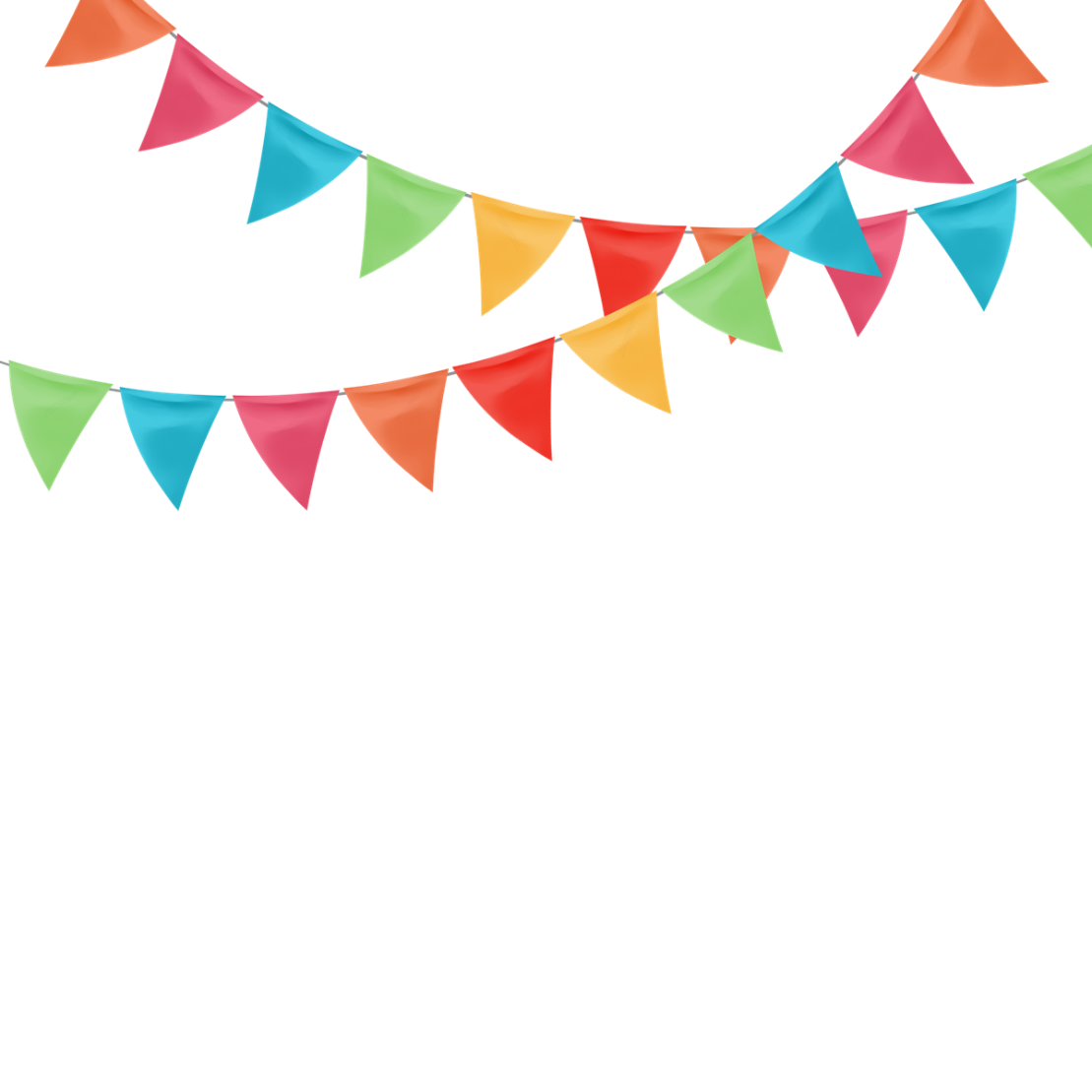 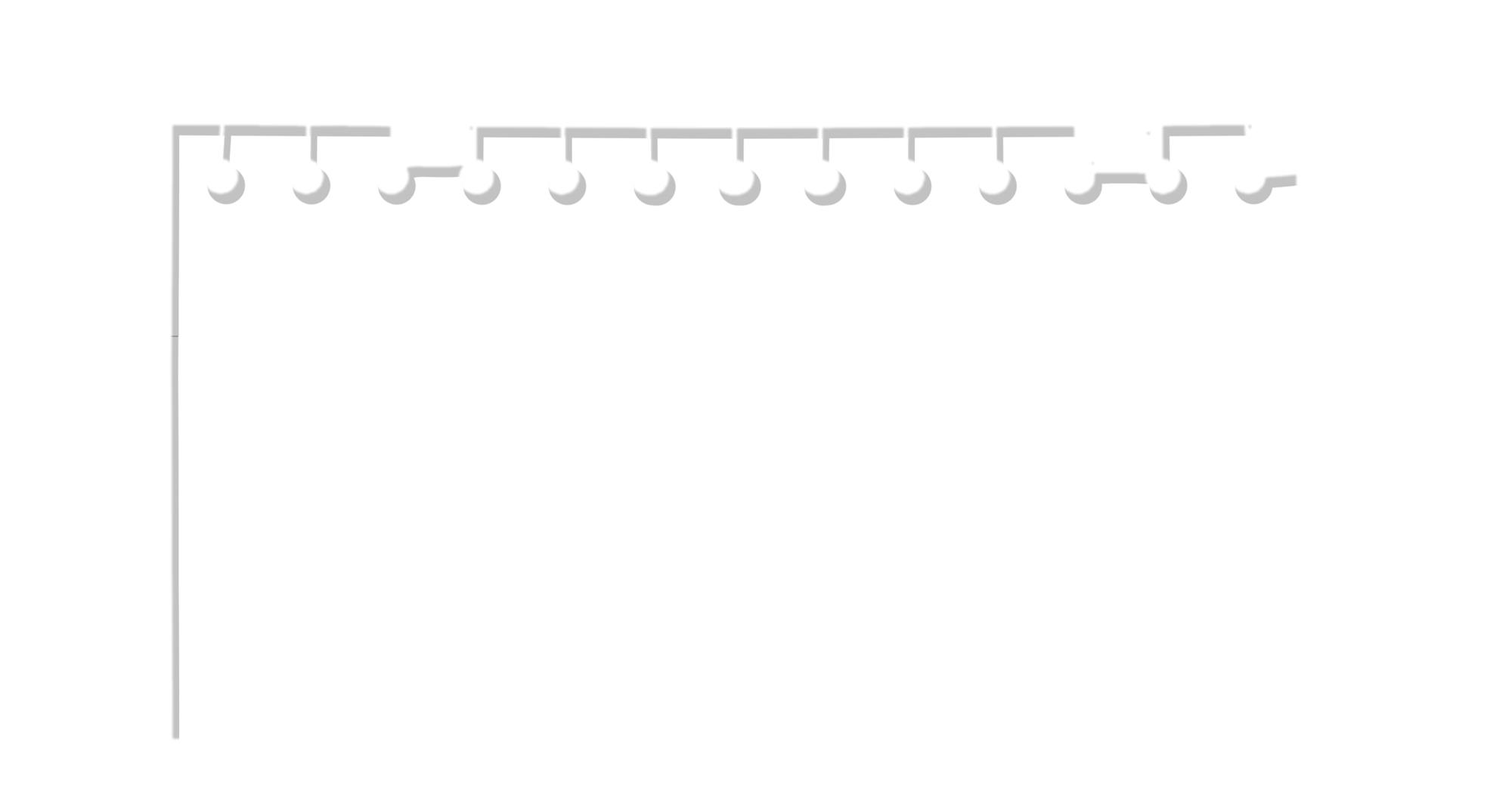 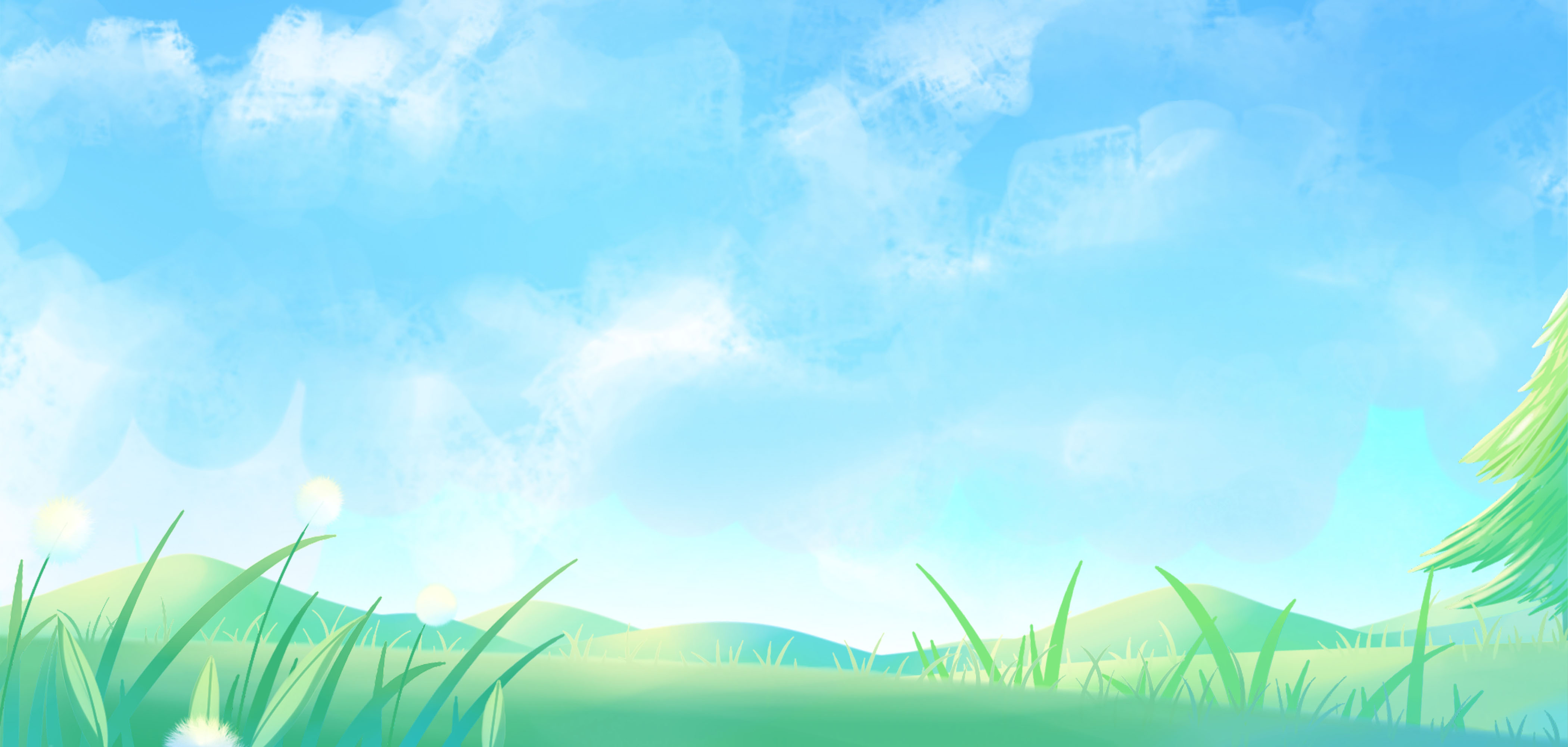 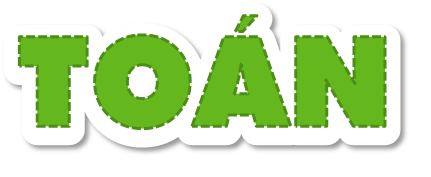 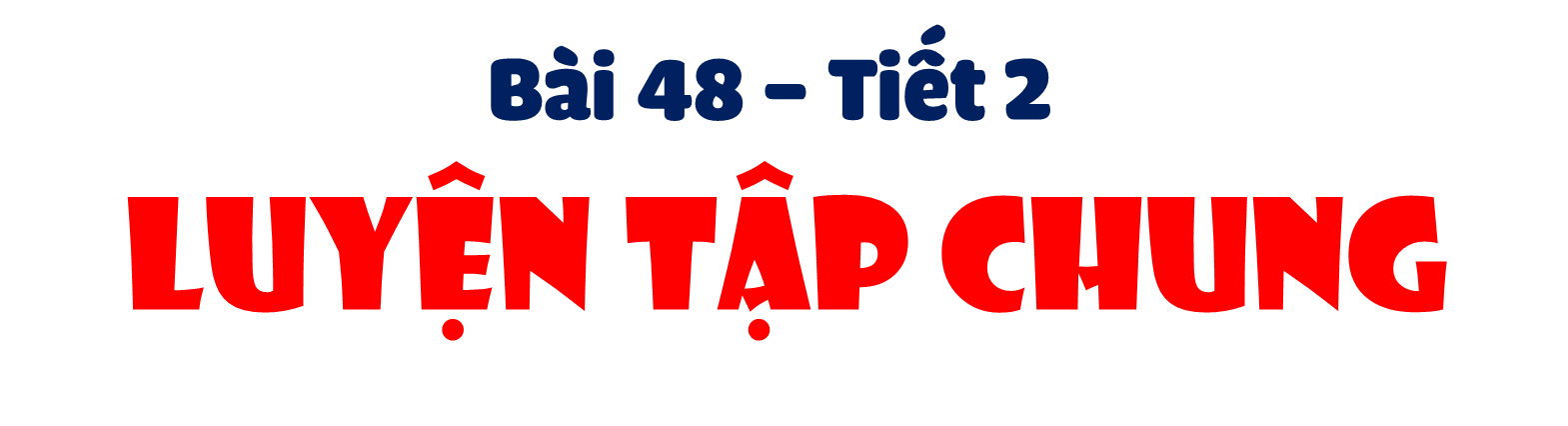 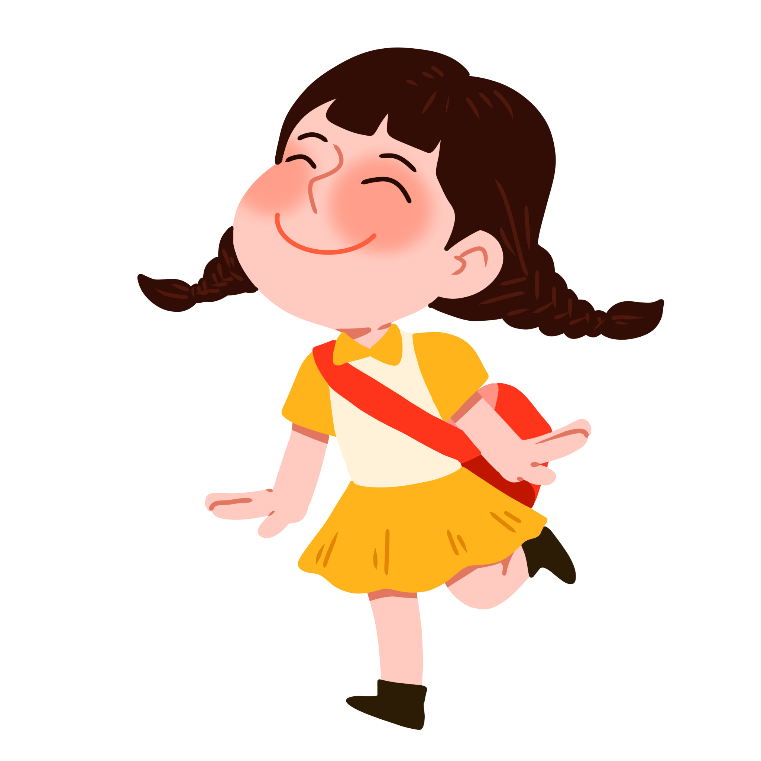 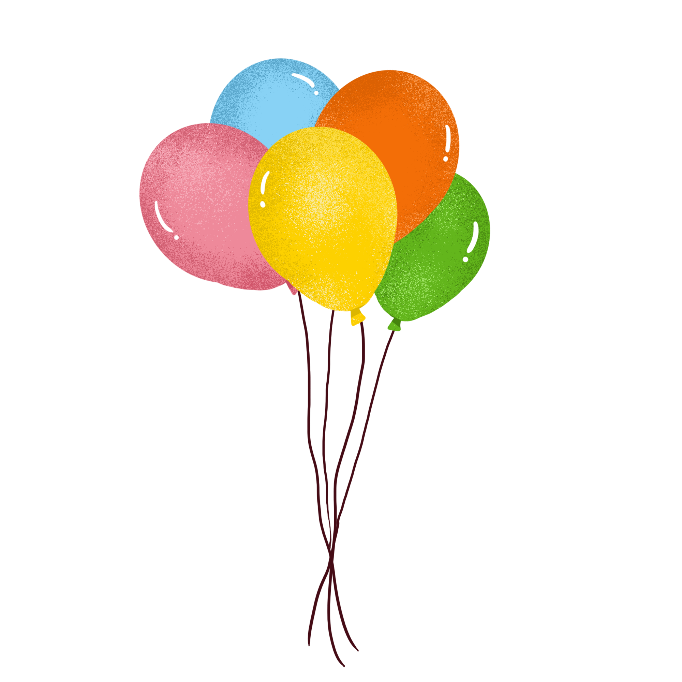 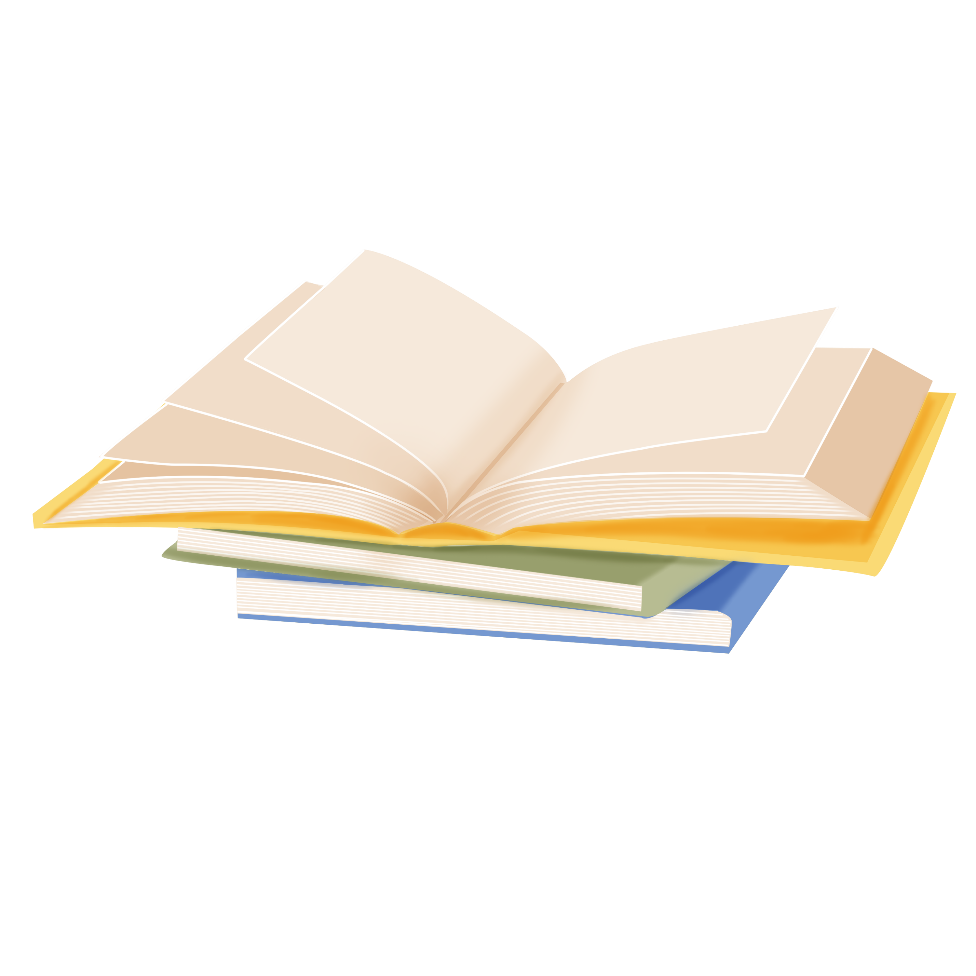 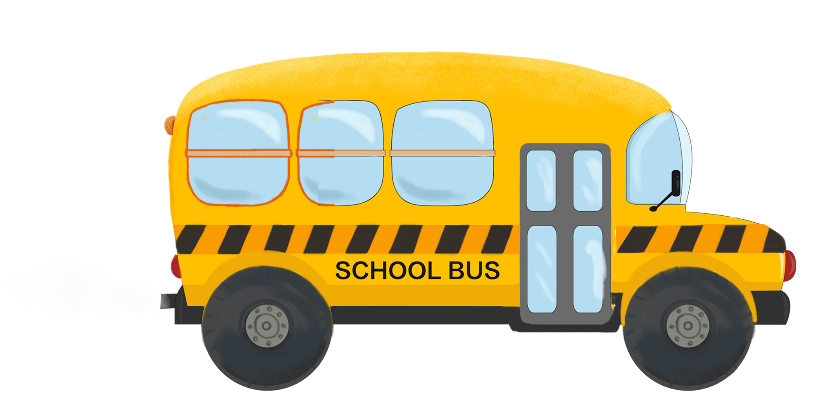 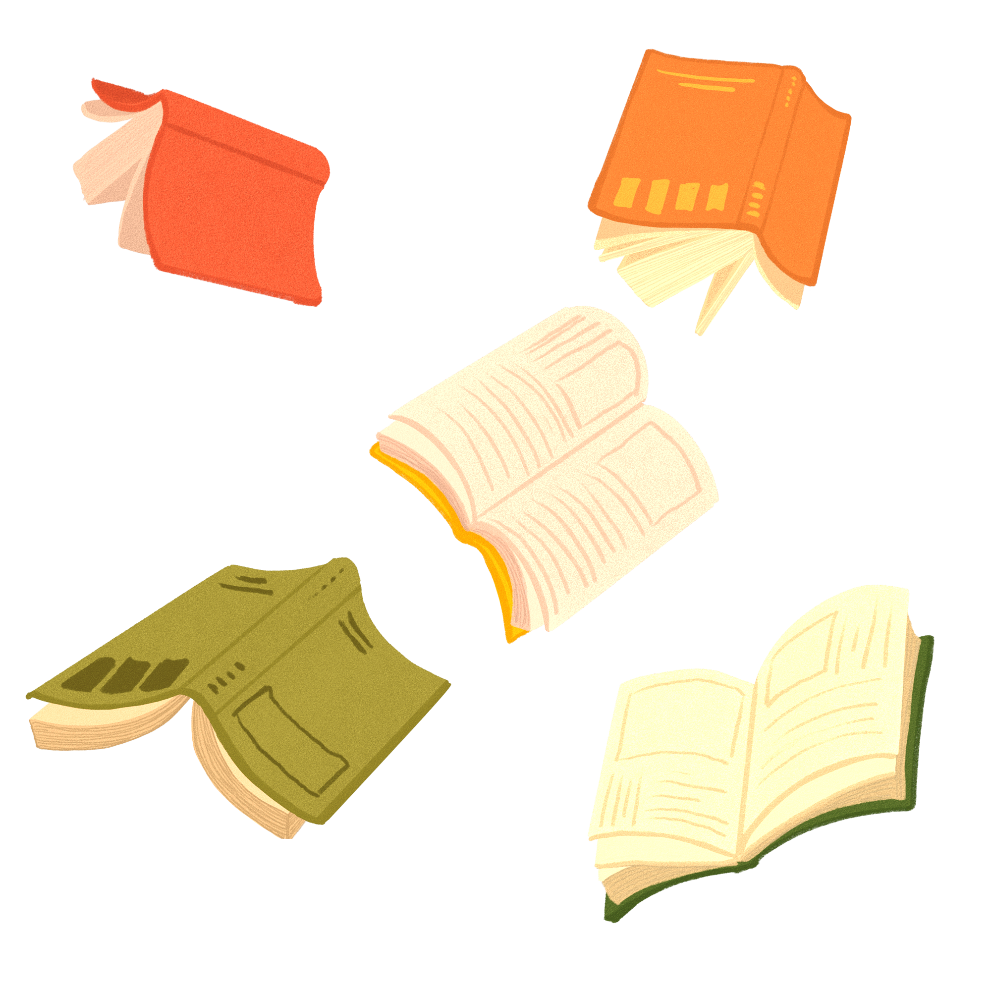 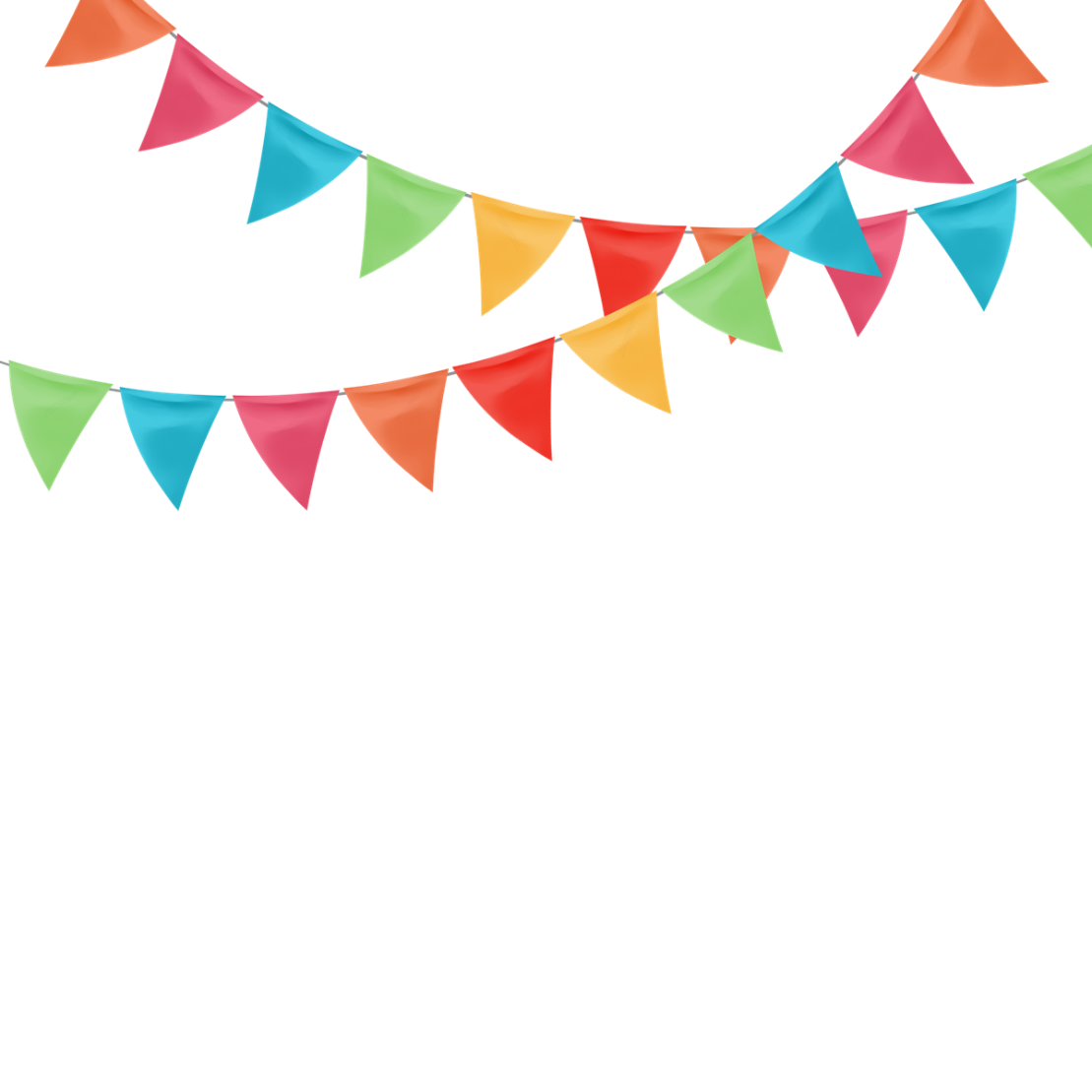 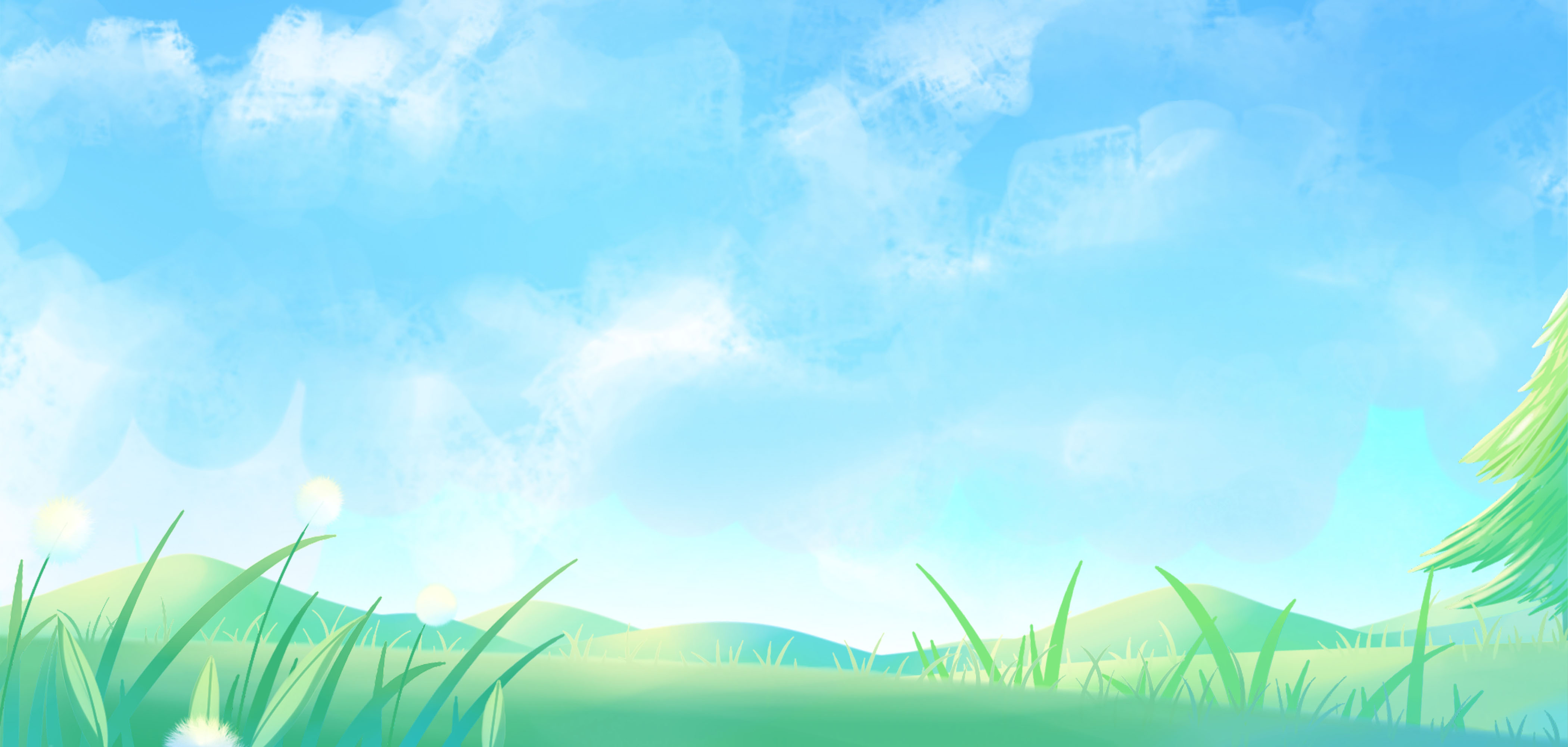 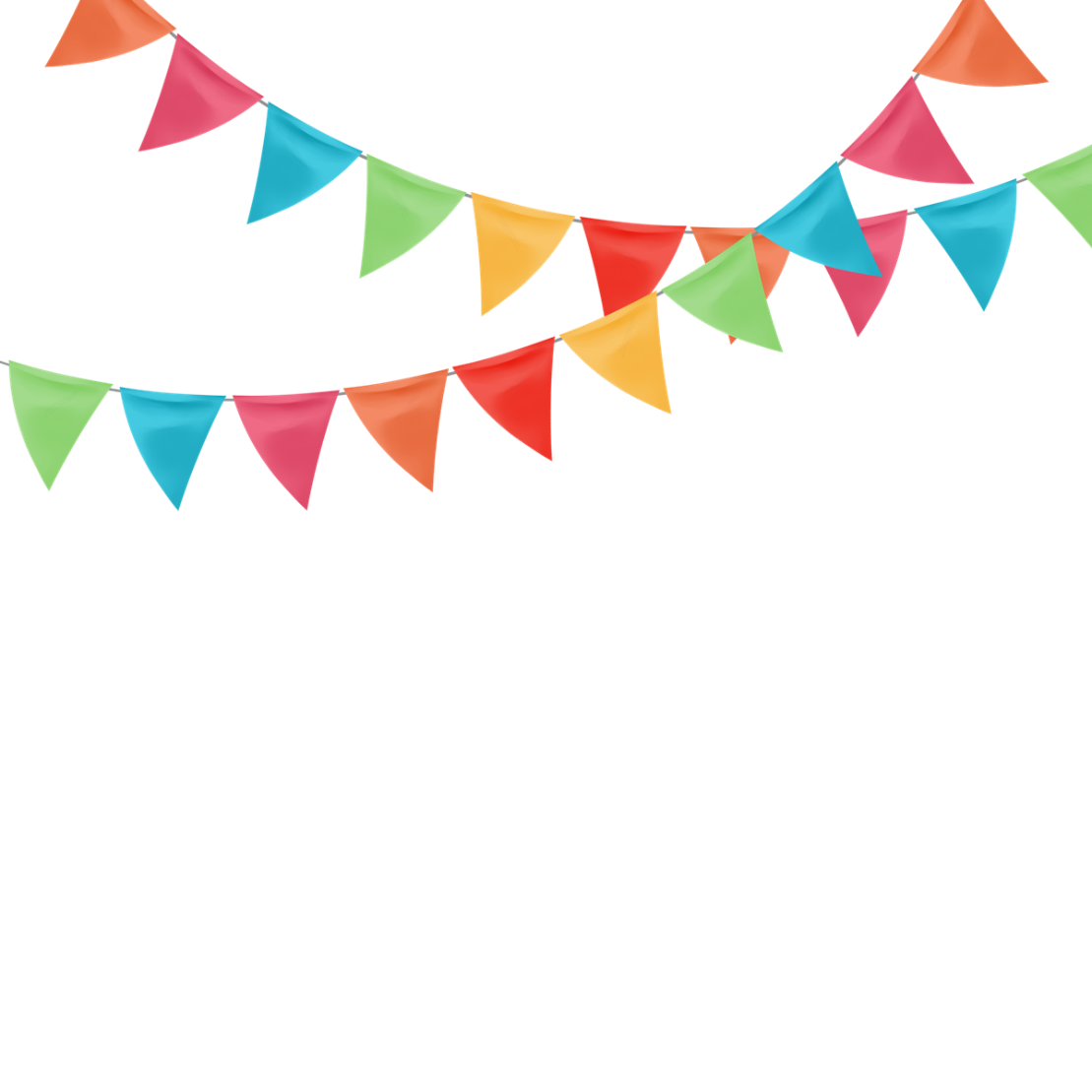 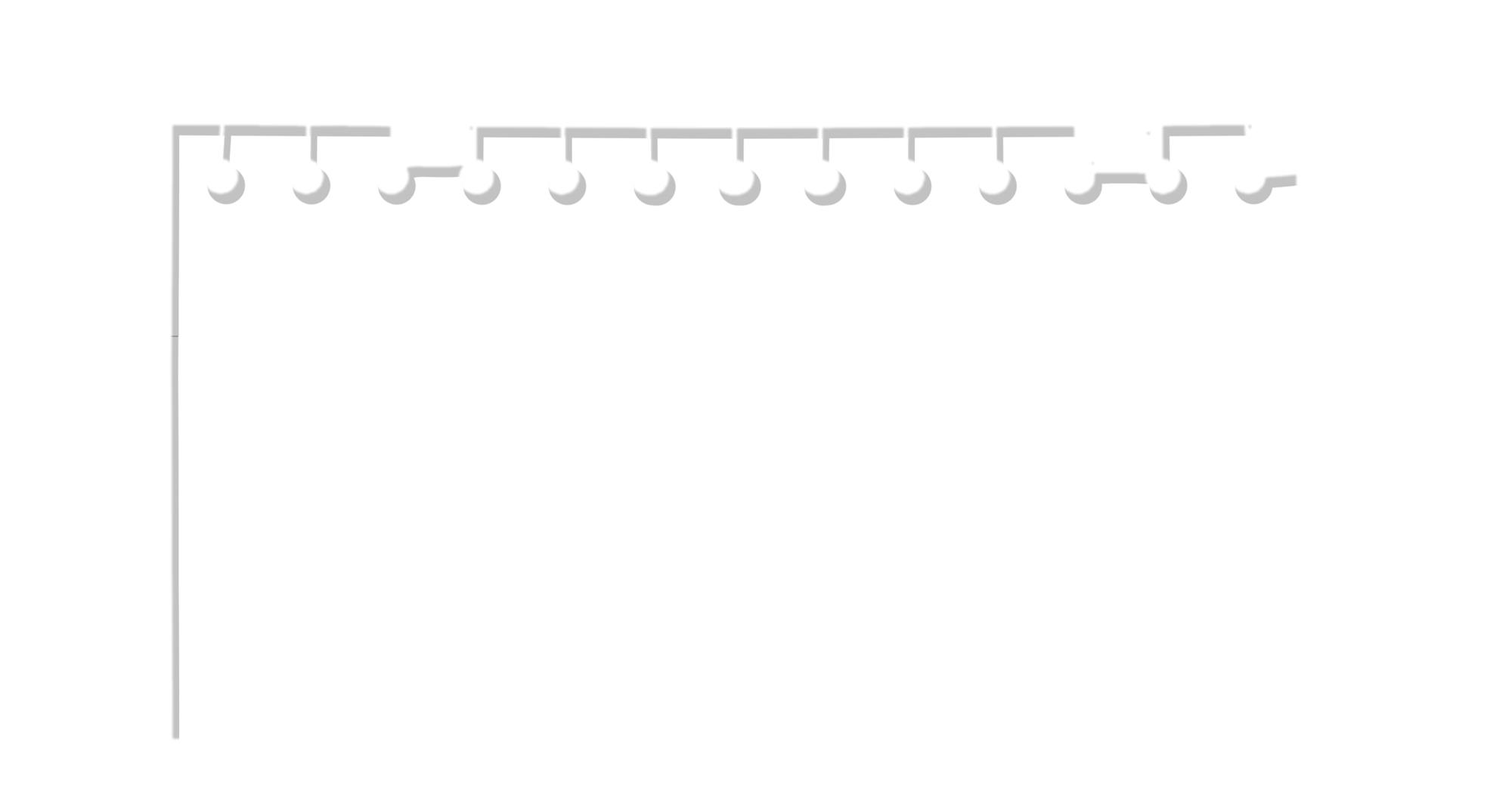 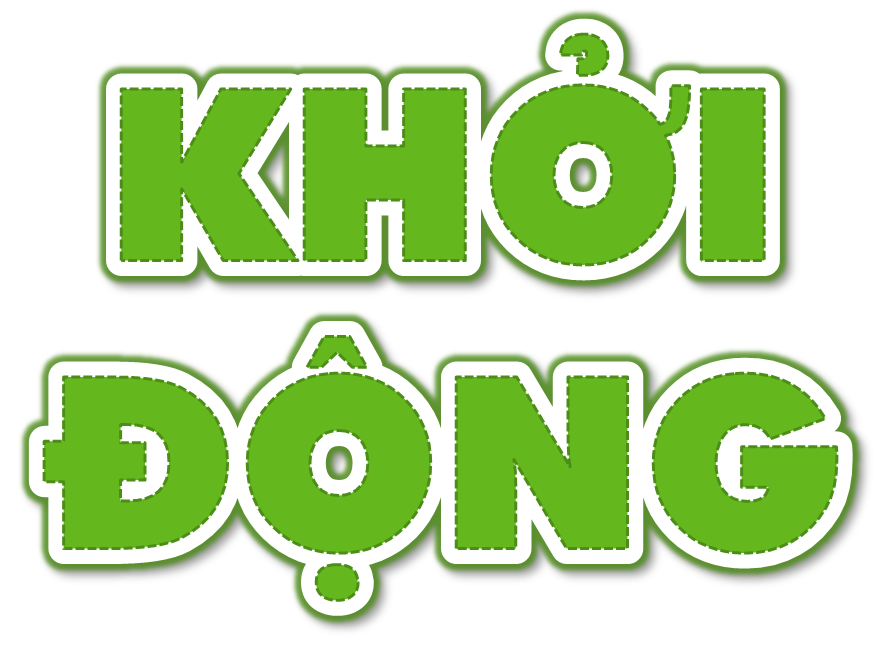 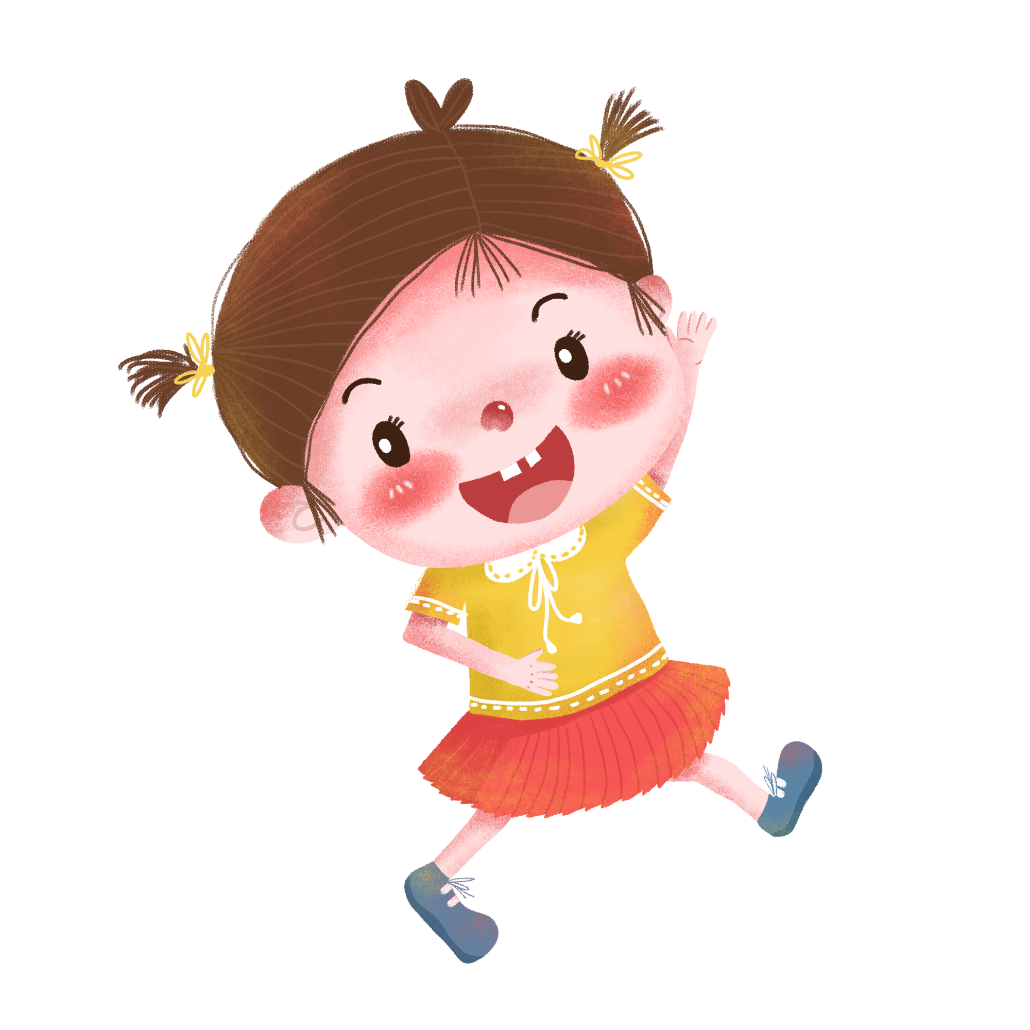 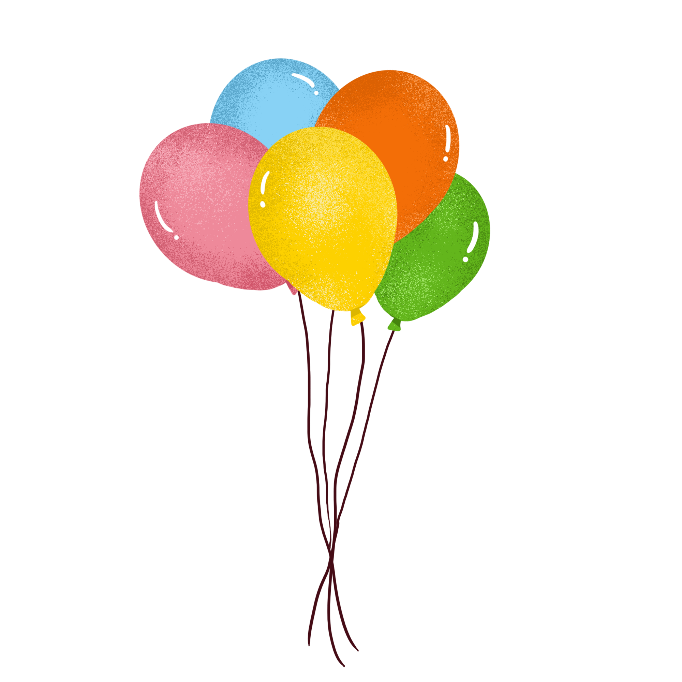 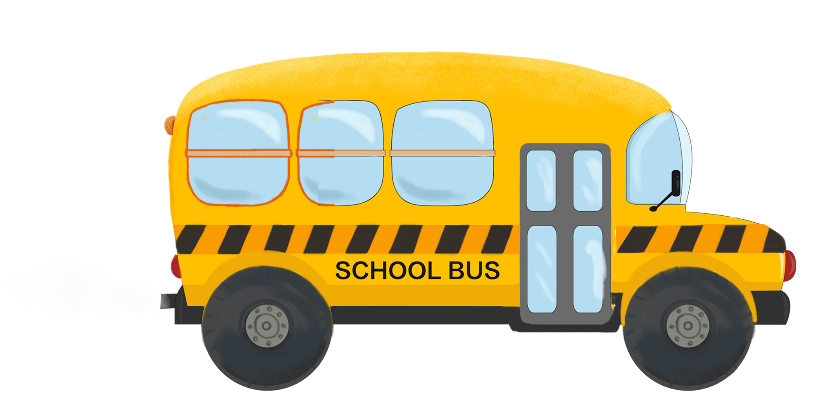 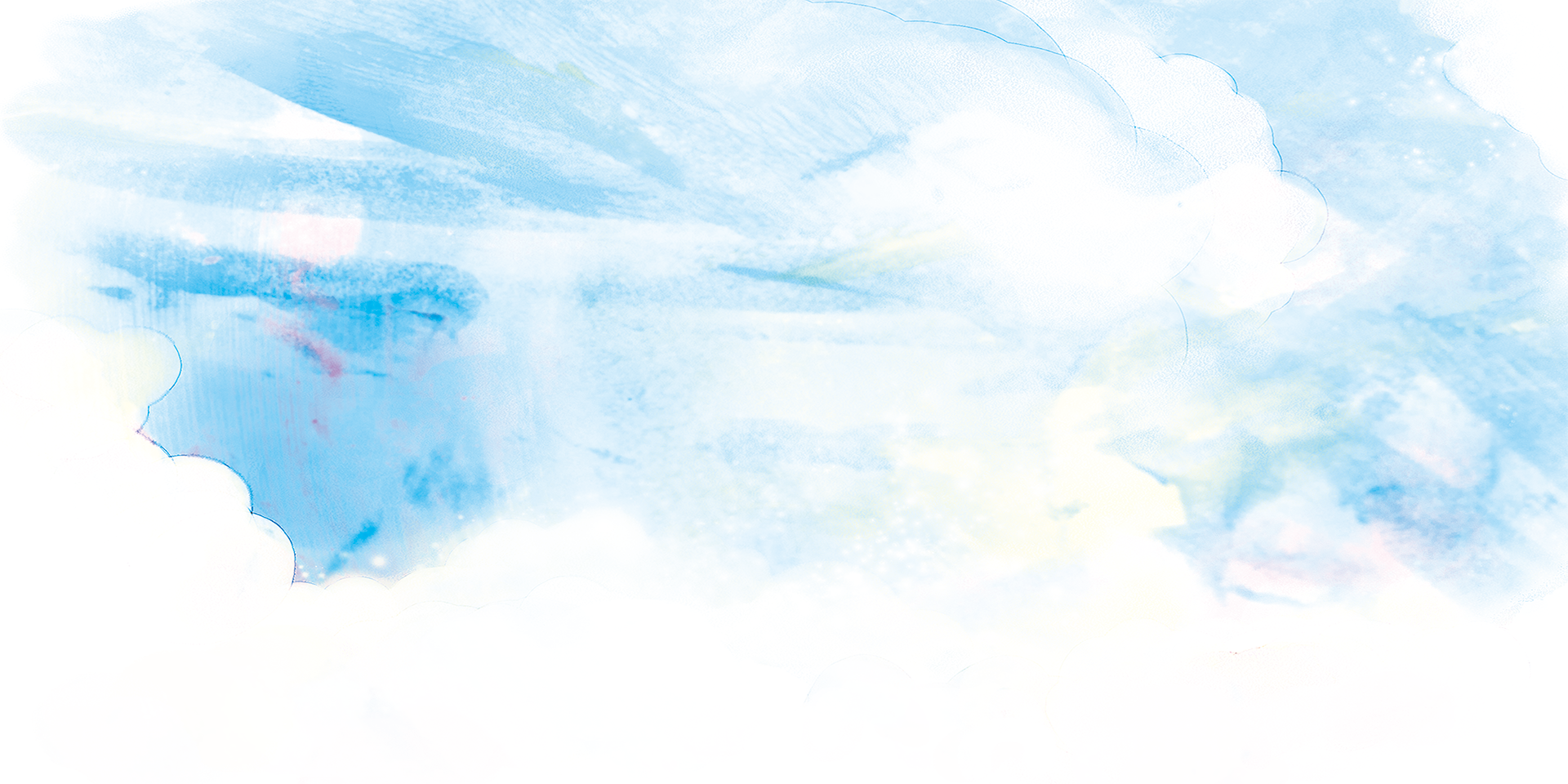 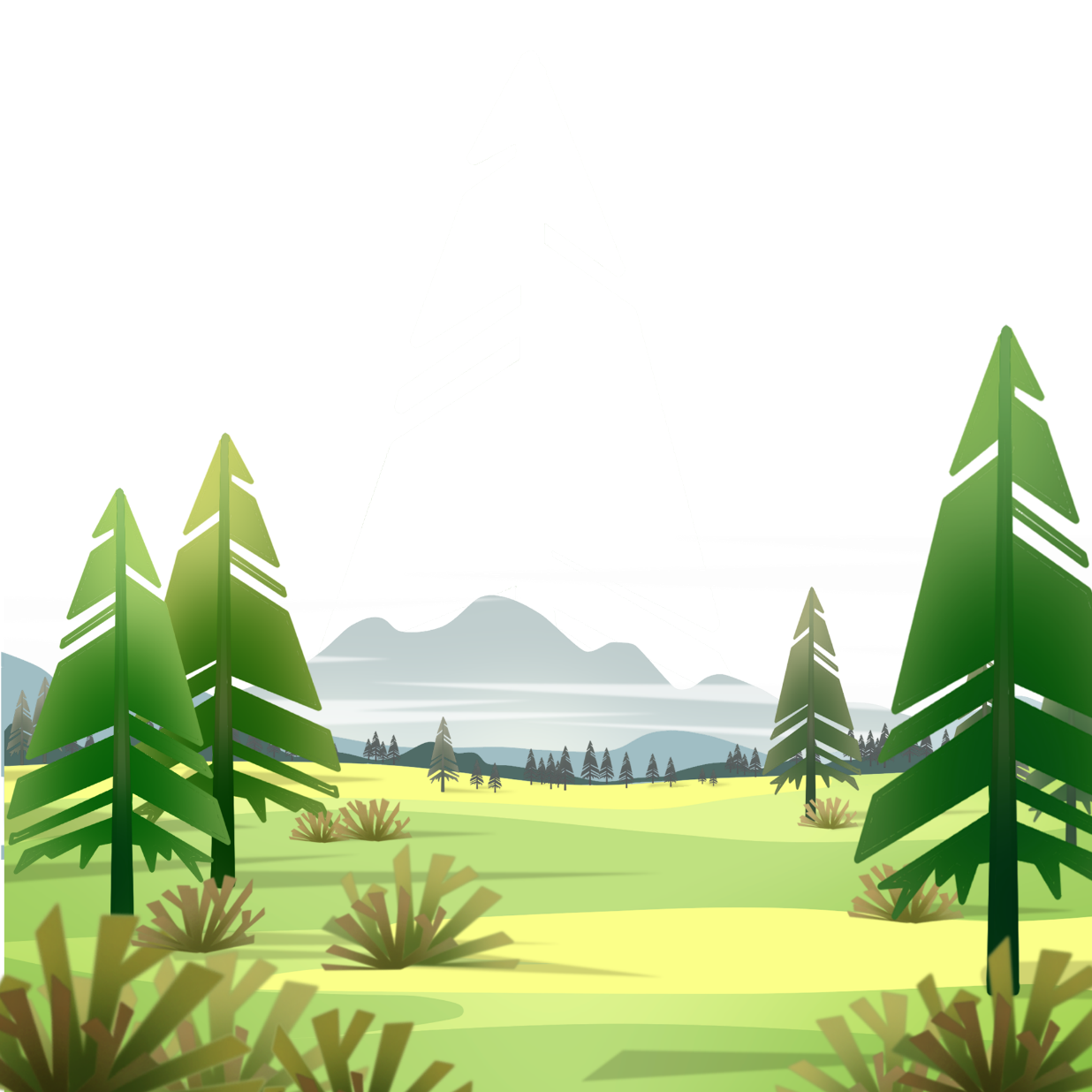 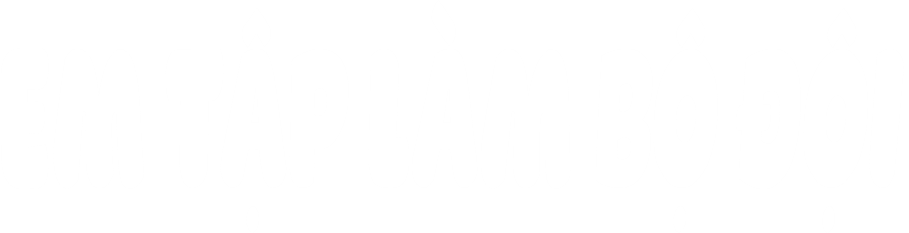 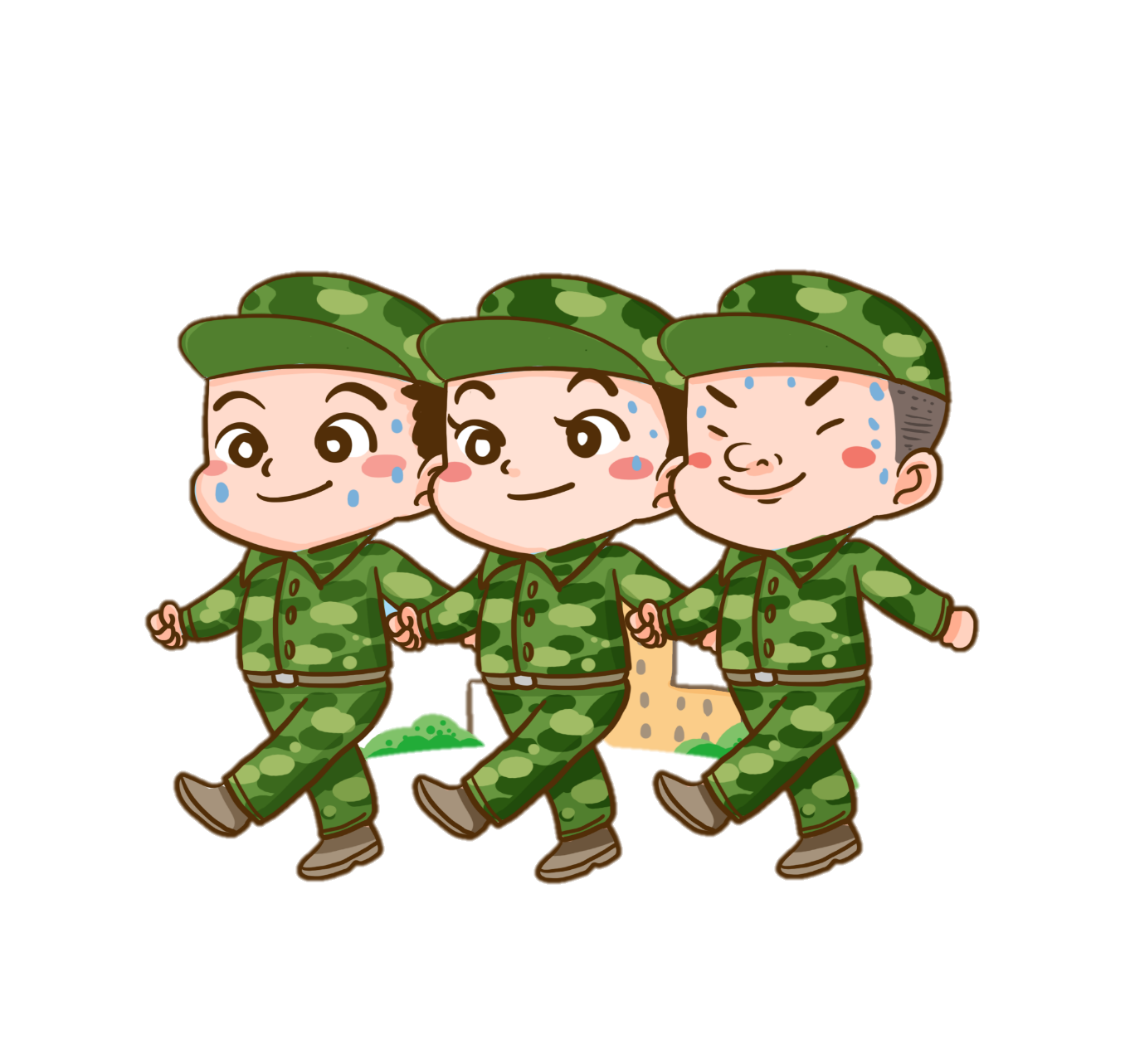 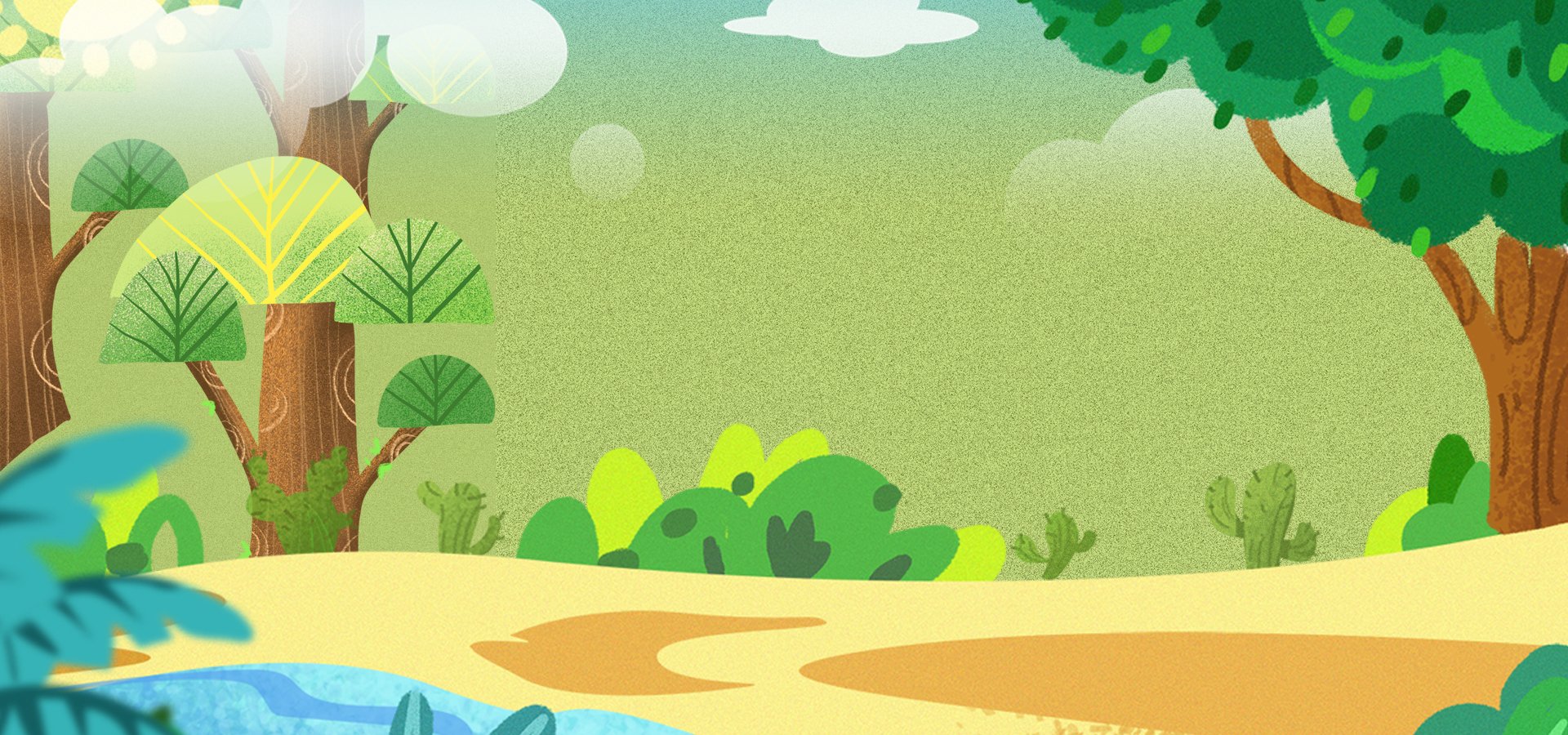 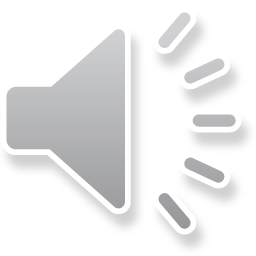 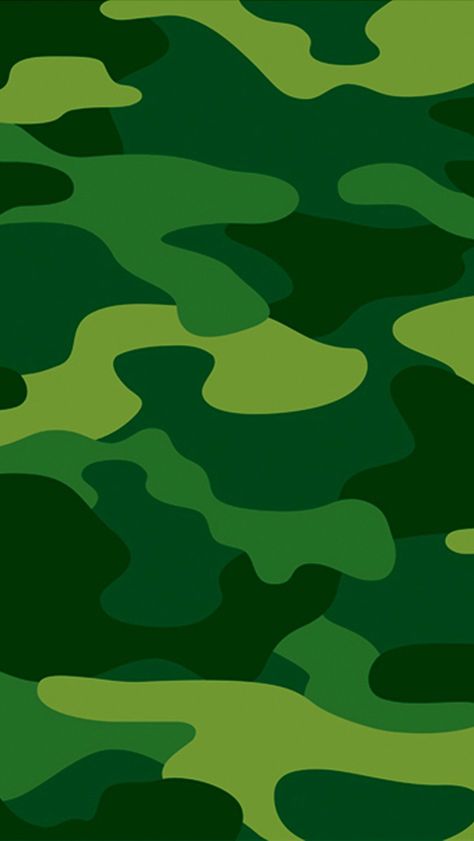 Tính nhẩm: 47 256 x 100 =?
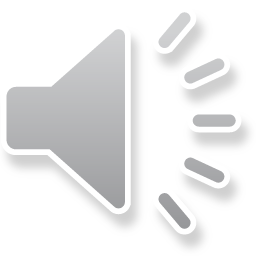 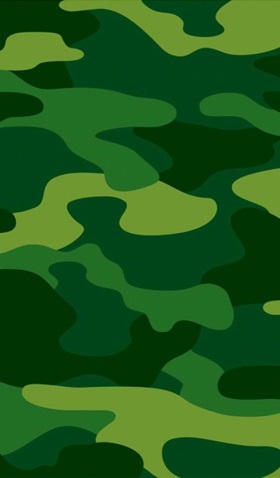 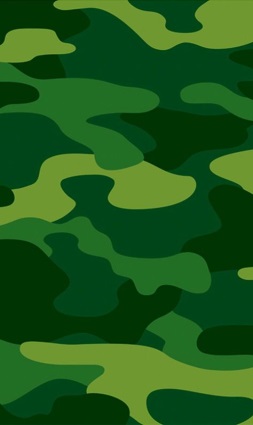 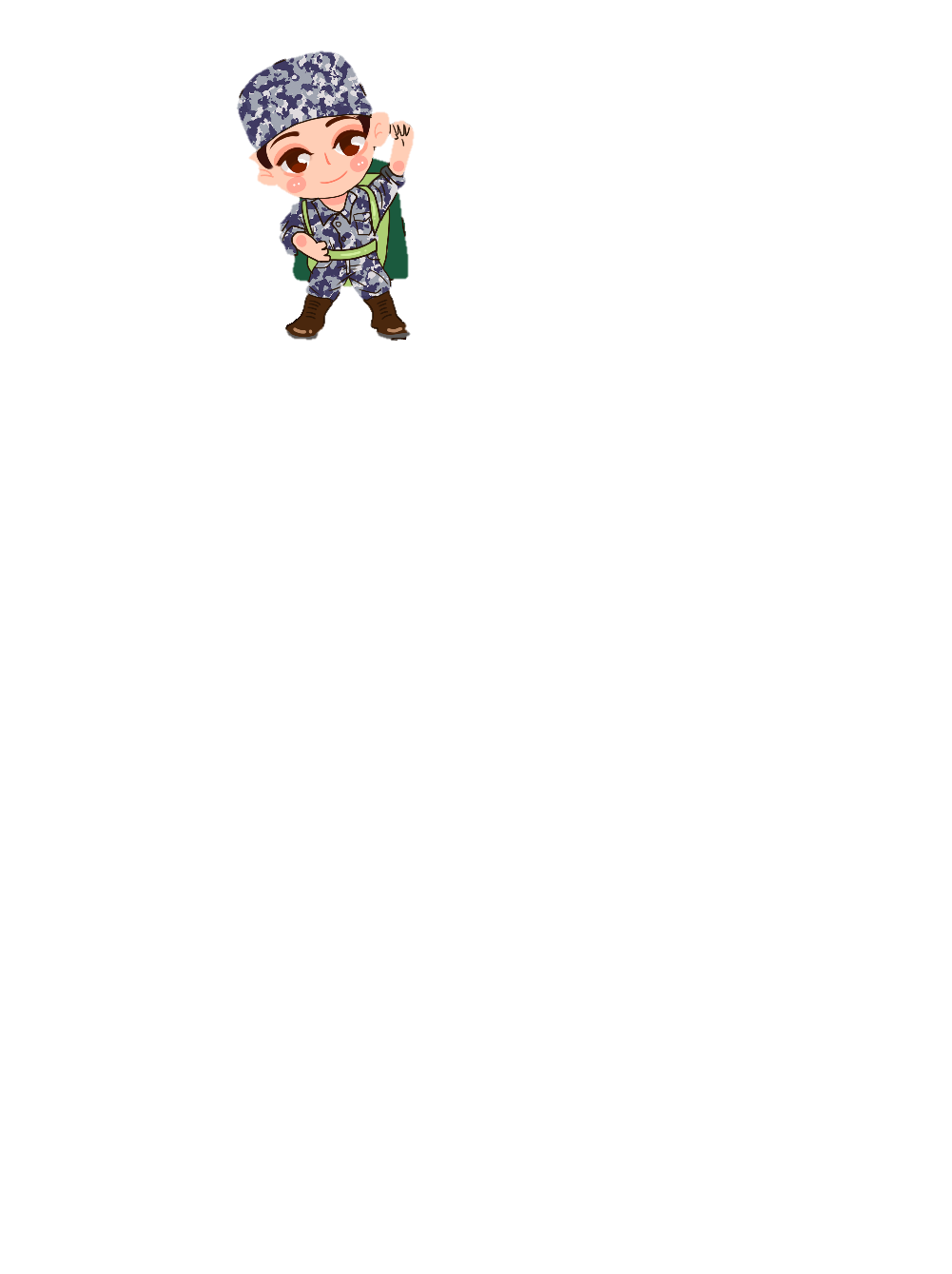 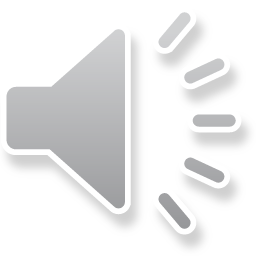 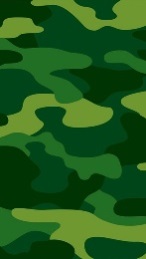 4 725 600
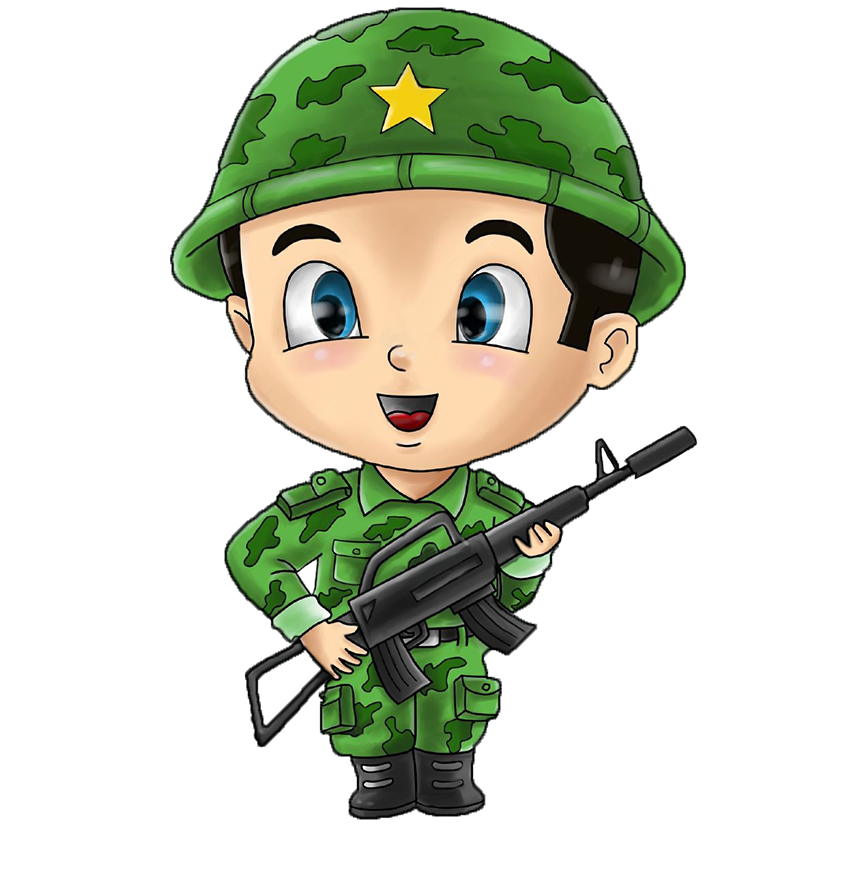 472 560
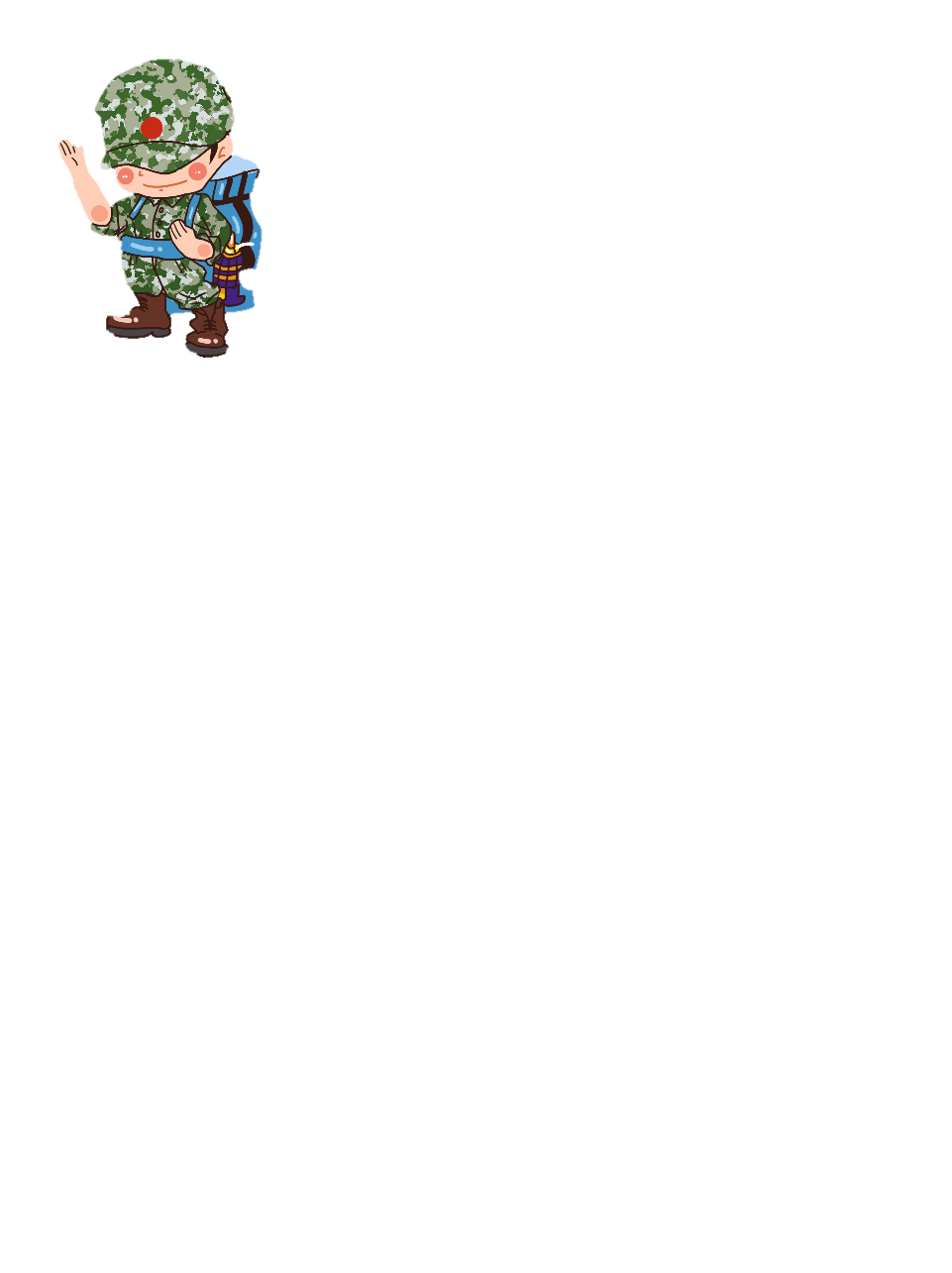 472 360
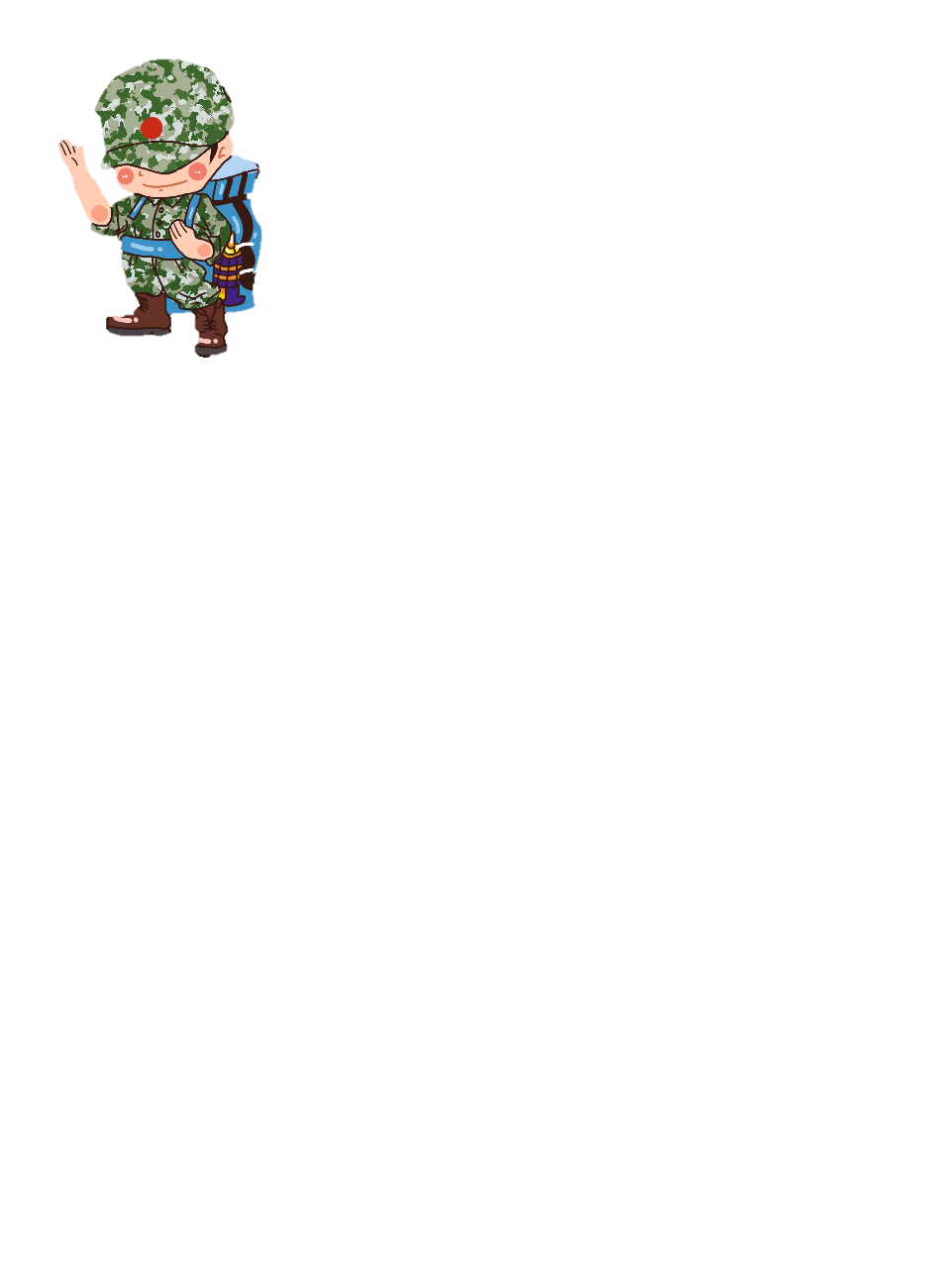 [Speaker Notes: CÁCH CHƠI: CHỌN ĐÁP ĐÚNG NHẠC VÀ HÌNH CHÚ BỘ ĐỘI VUI HIỆN LÊN; NẾU LỠ CHỌN ĐÁP ÁN SAI THÌ NHẠC SAI VÀ CHÚ BỘ ĐỘI BUỒN HIỆN LÊN; MUỐN CHỌN LẠI THÌ NHẤN CHUỘT VÀO CHÚ BỘ ĐỘI BUỒN ĐỂ CHÚ BIẾN MẤT RỒI CHỌN LẠI ĐÁP ÁN ĐÚNG]
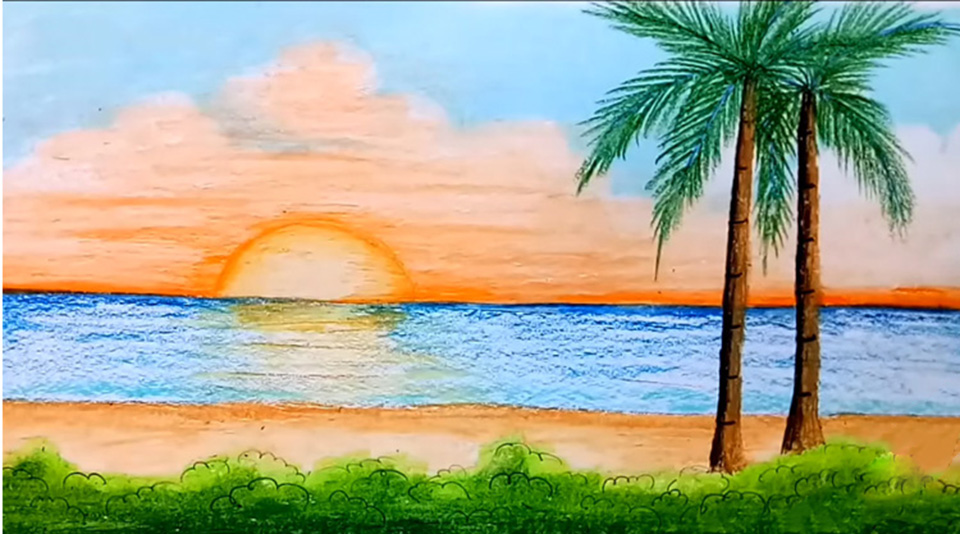 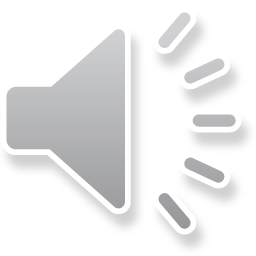 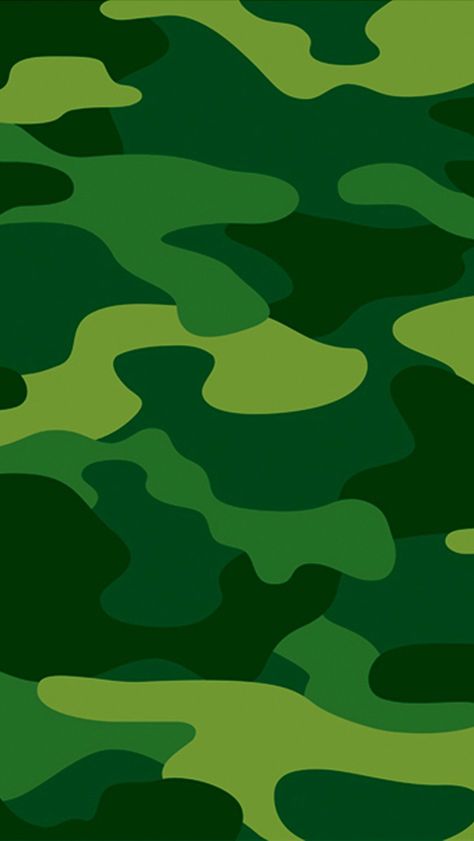 Tính nhẩm: 5 478 x 10 =?
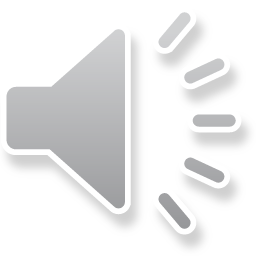 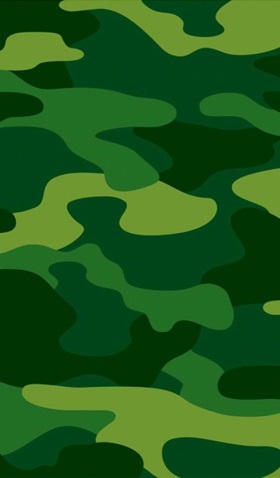 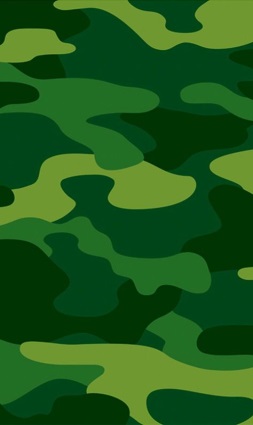 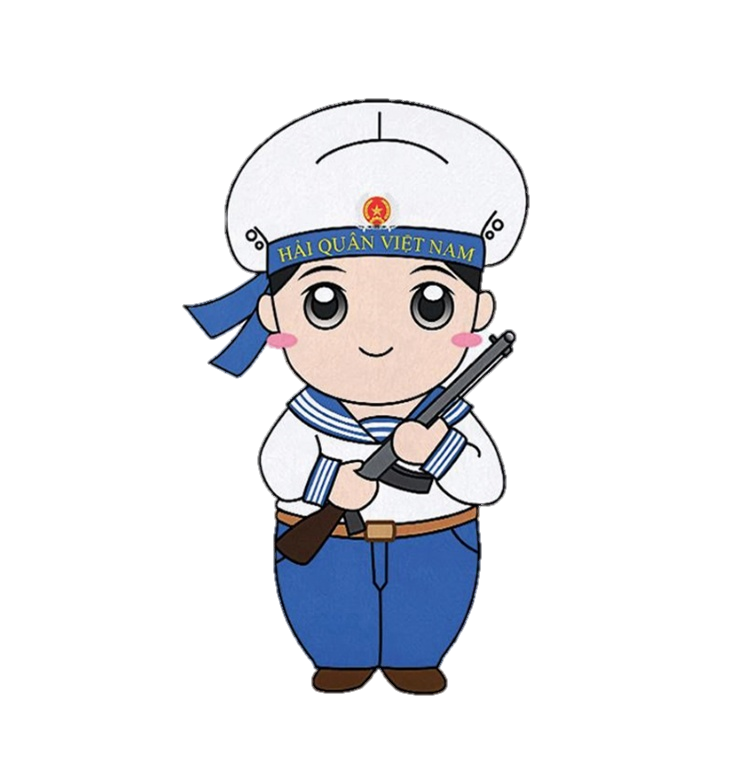 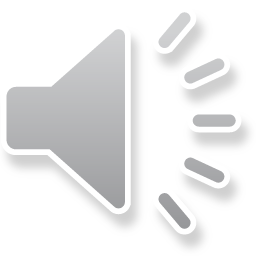 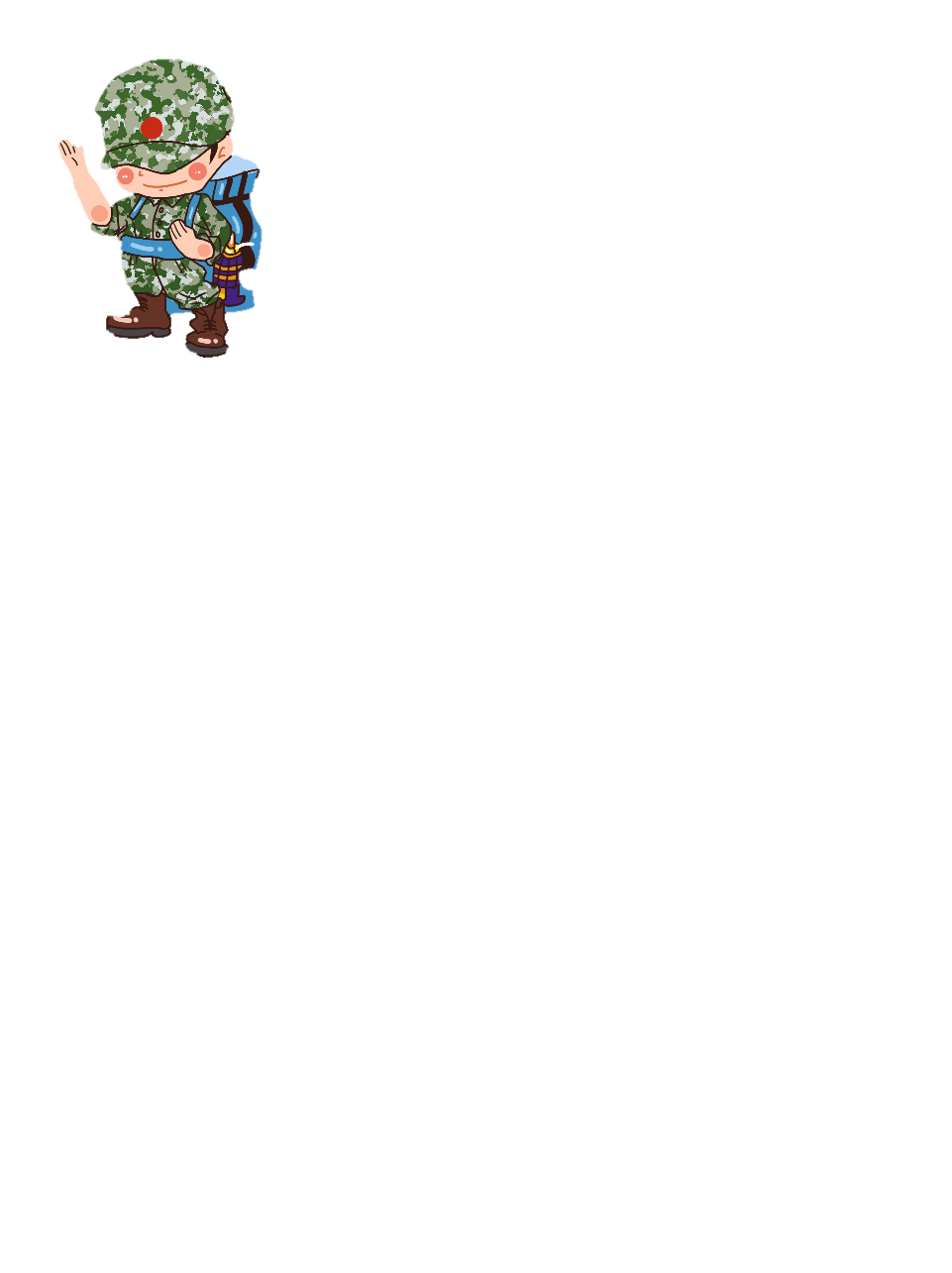 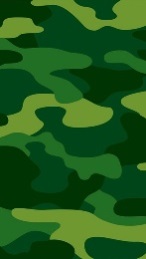 54 700
547 800
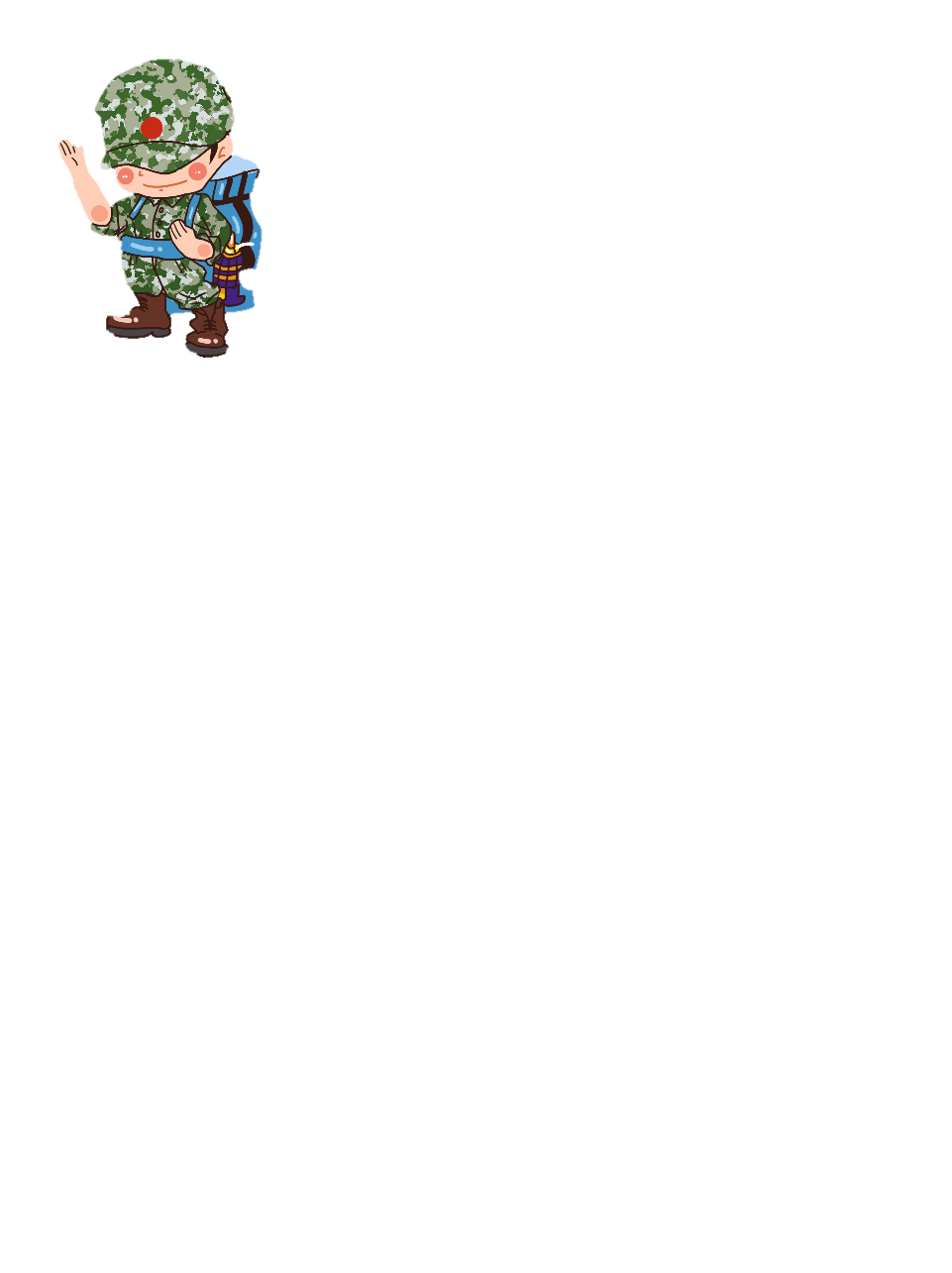 54 780
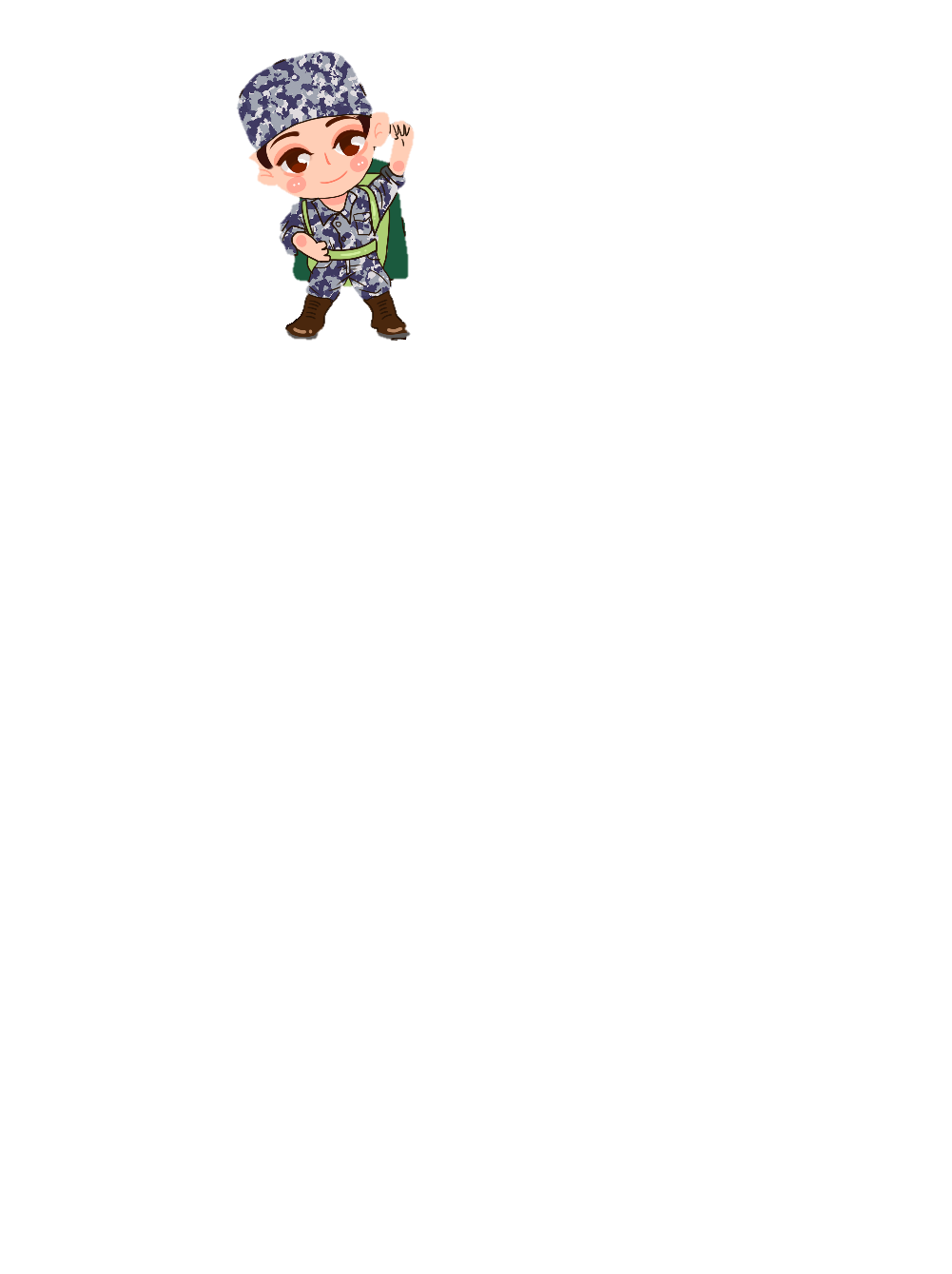 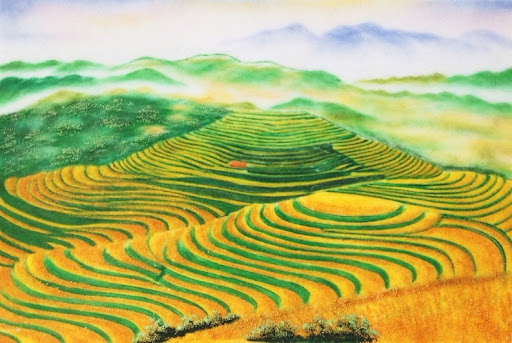 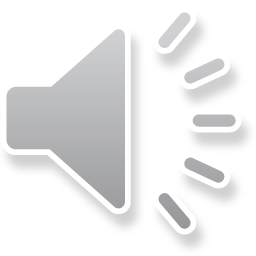 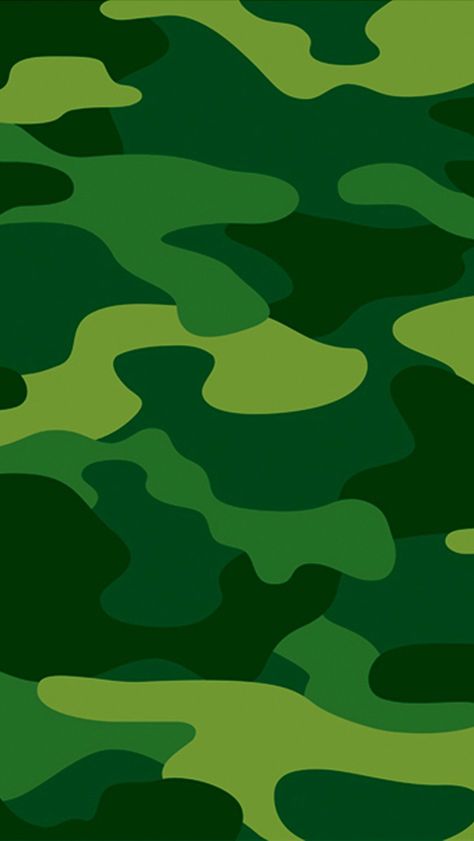 Tính nhẩm: 396 700 : 100 = ?
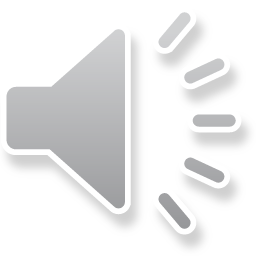 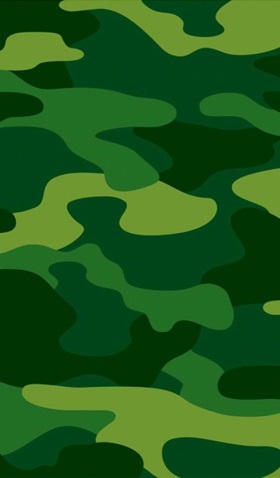 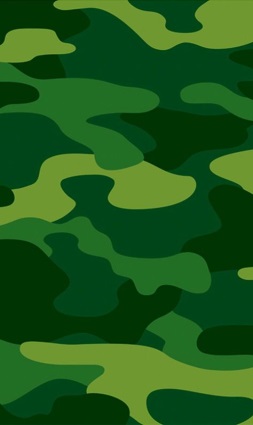 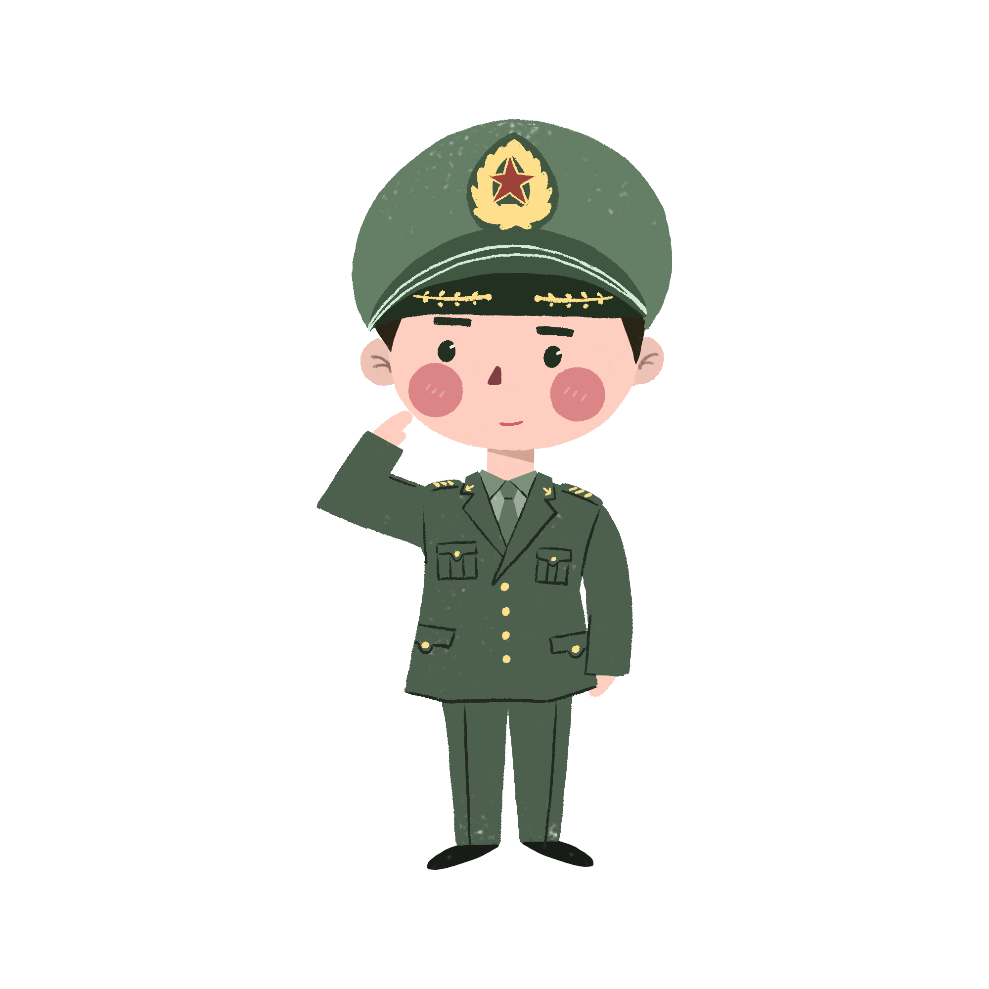 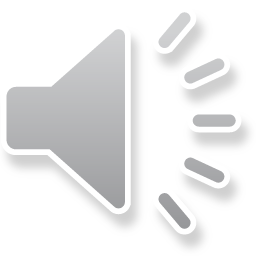 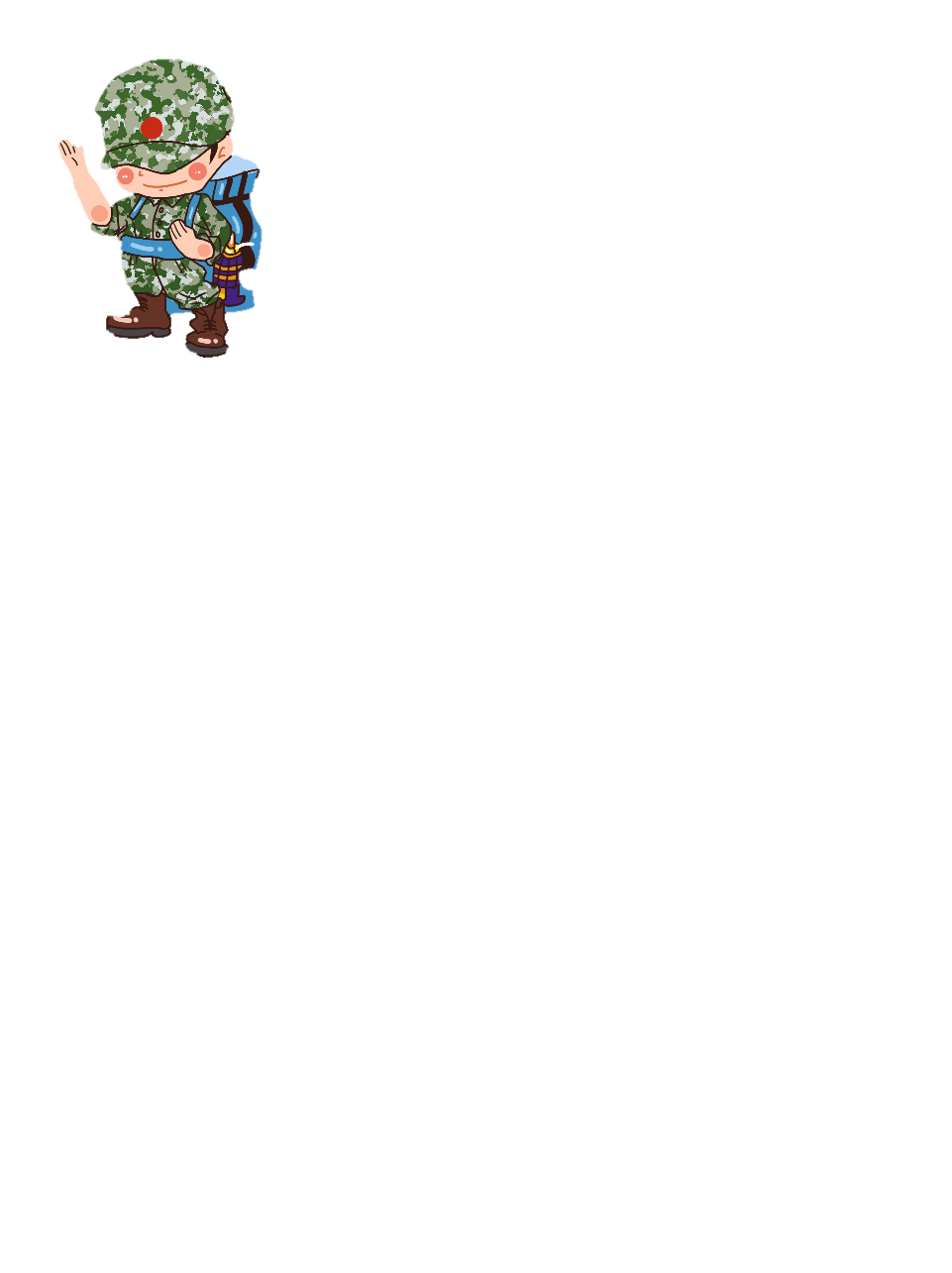 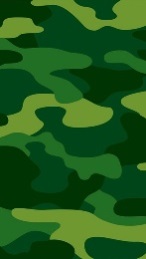 39 670
3 967
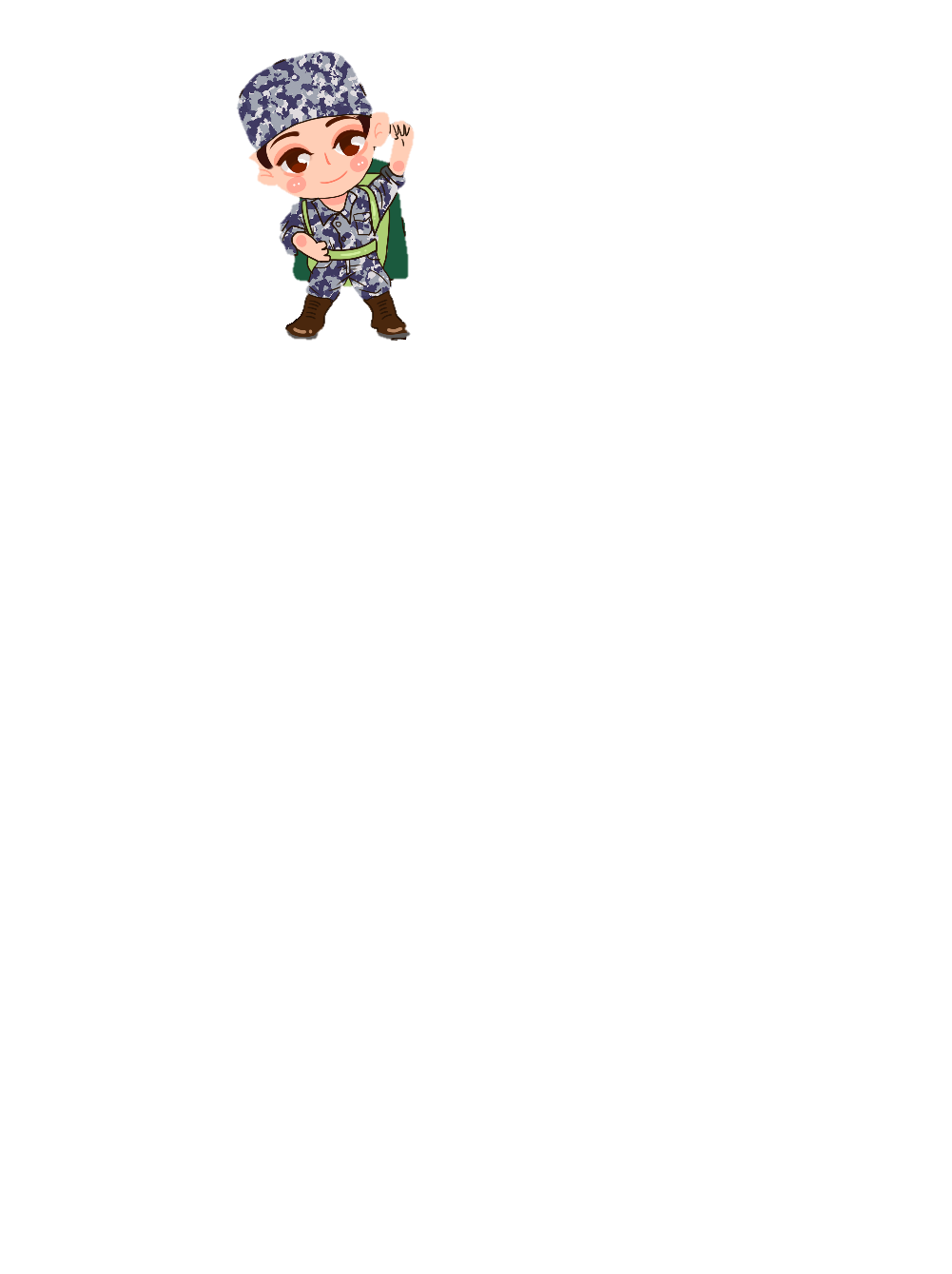 3 960
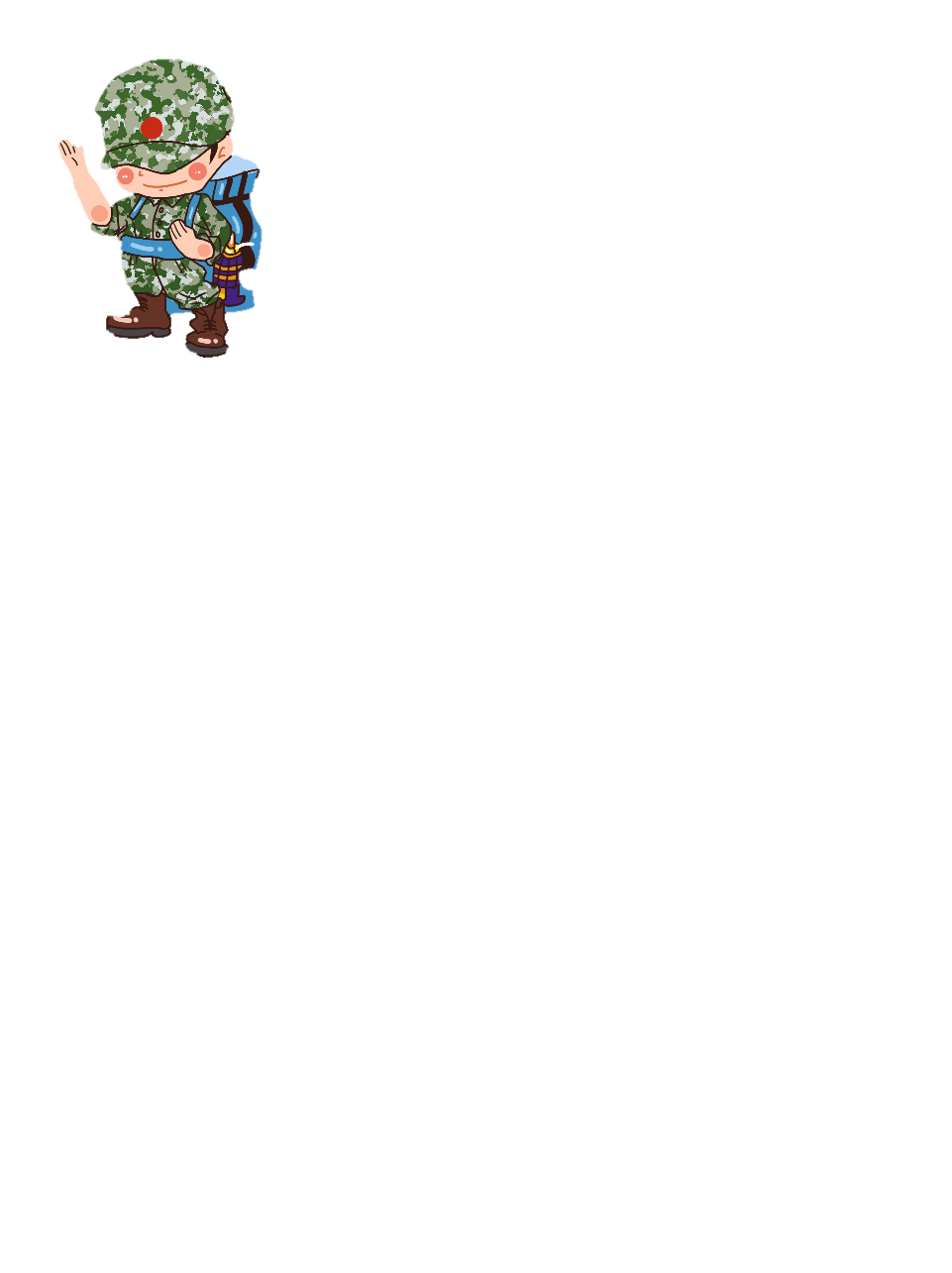 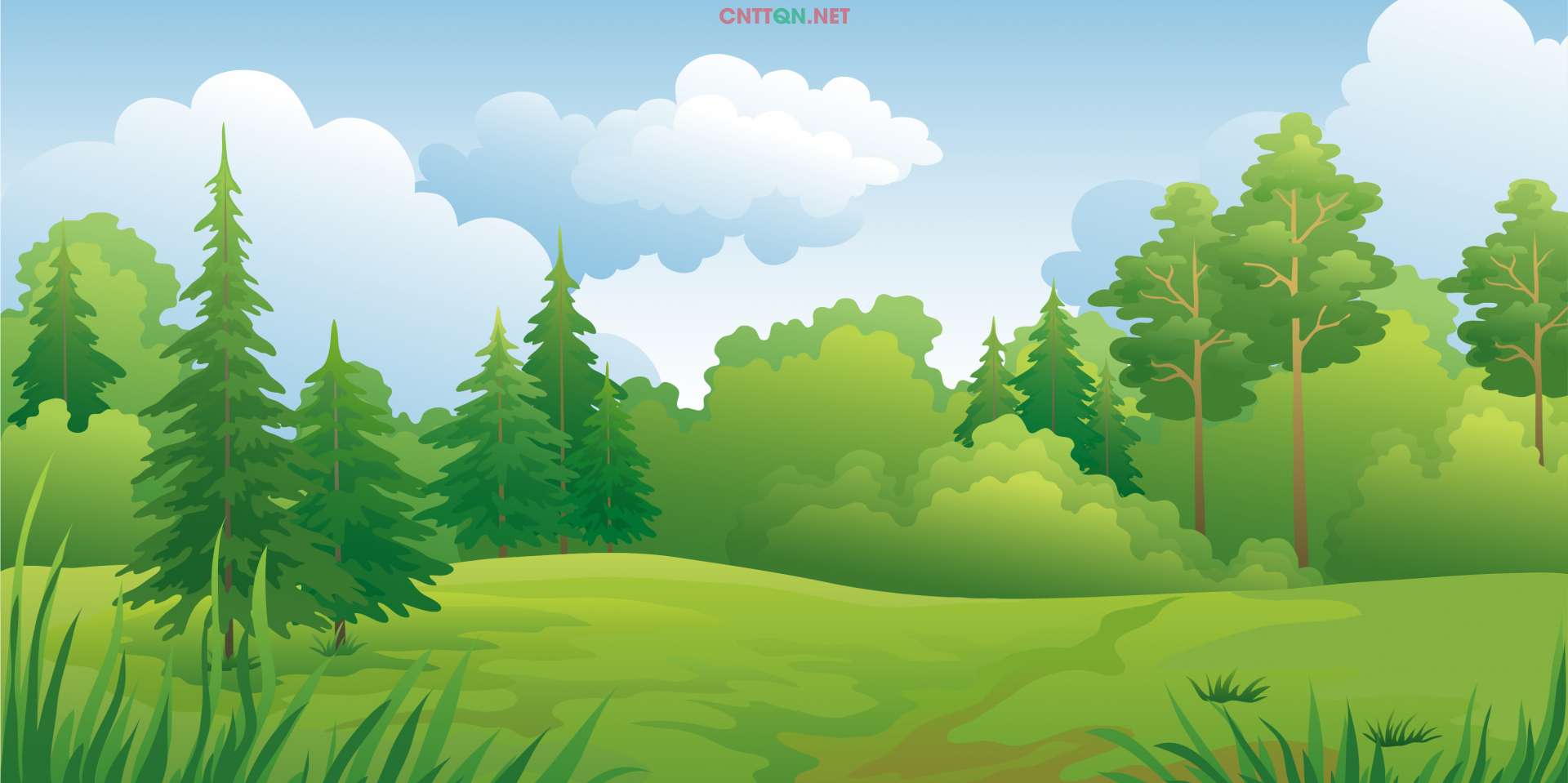 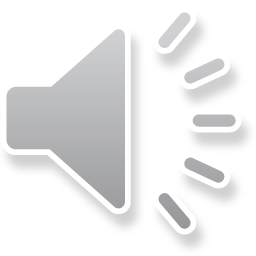 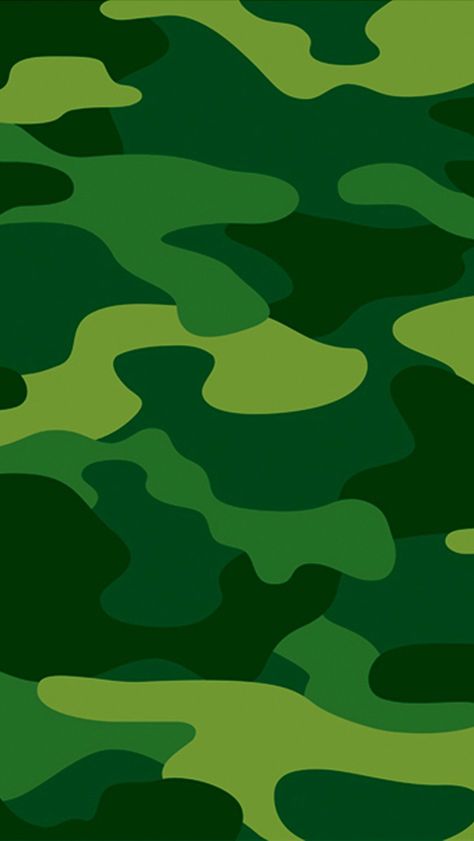 Tính: 37 863 : 9 = ?
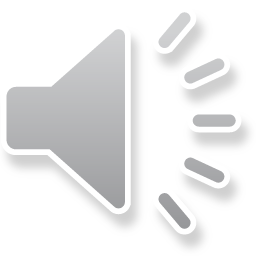 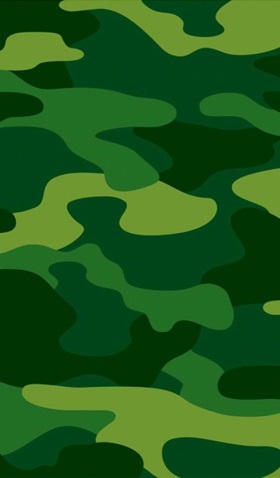 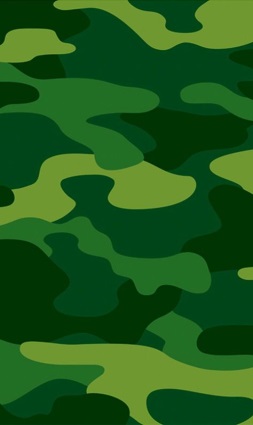 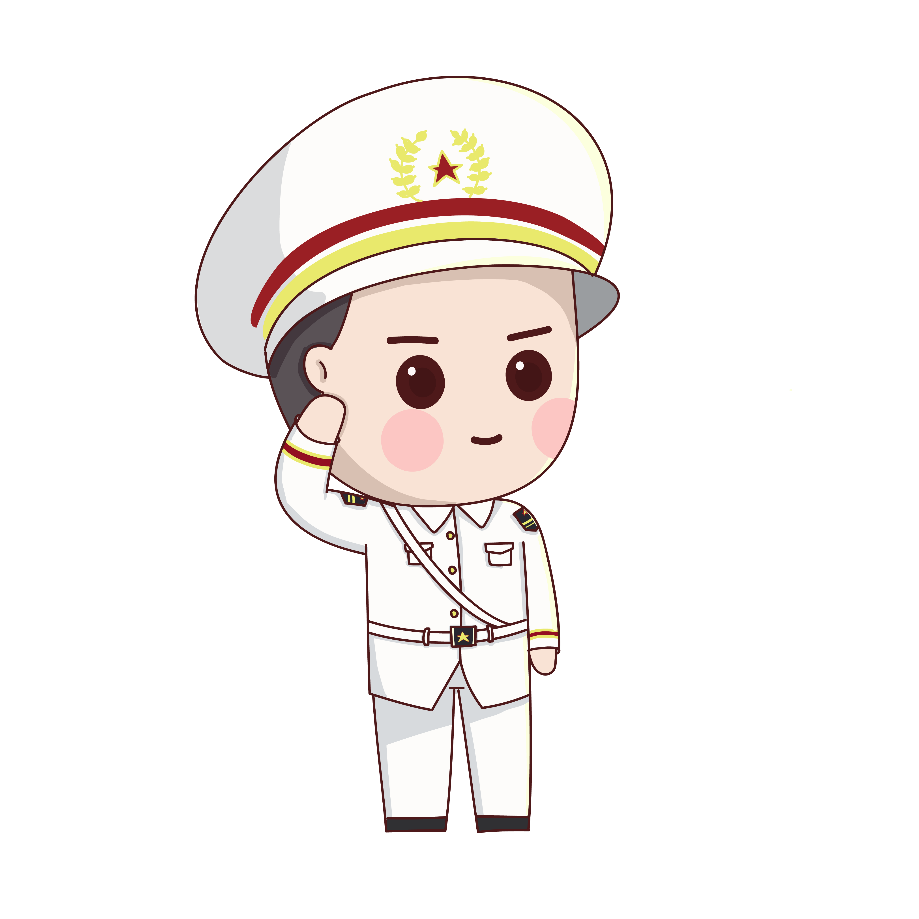 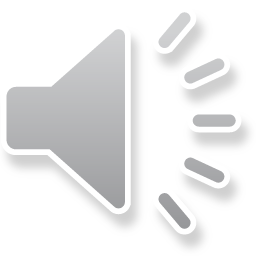 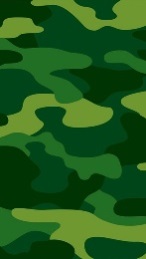 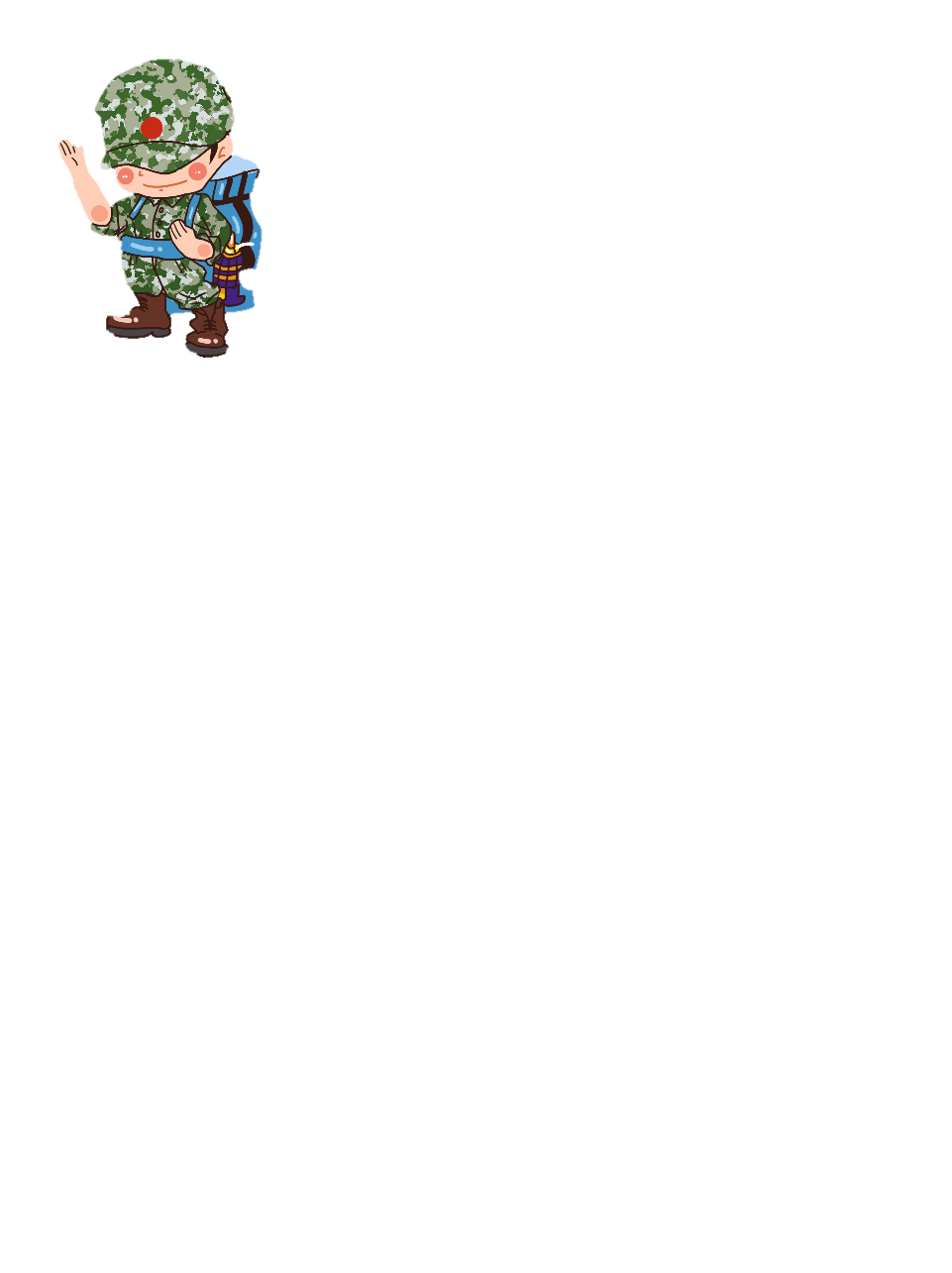 4 209
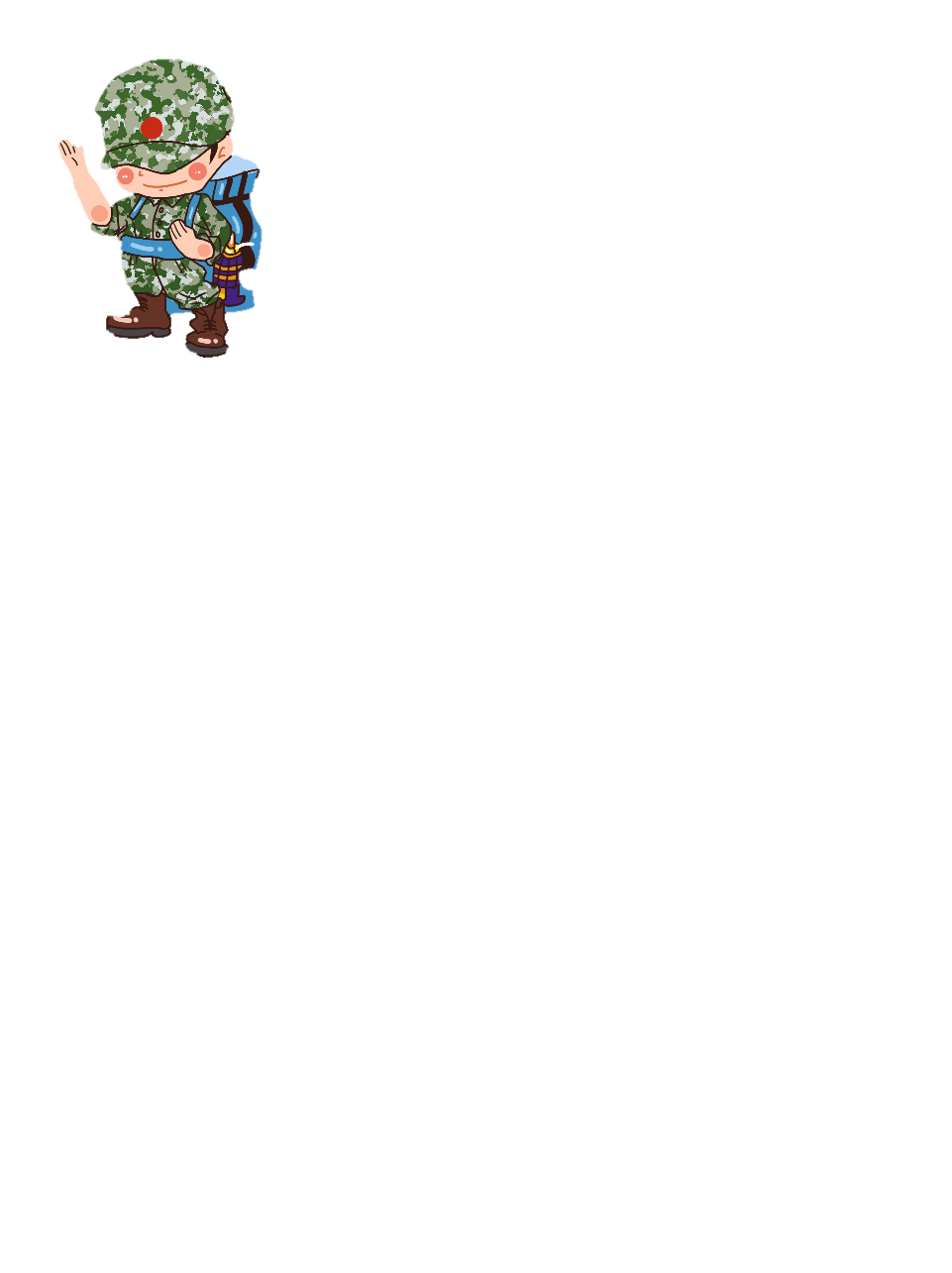 4 208
4 207
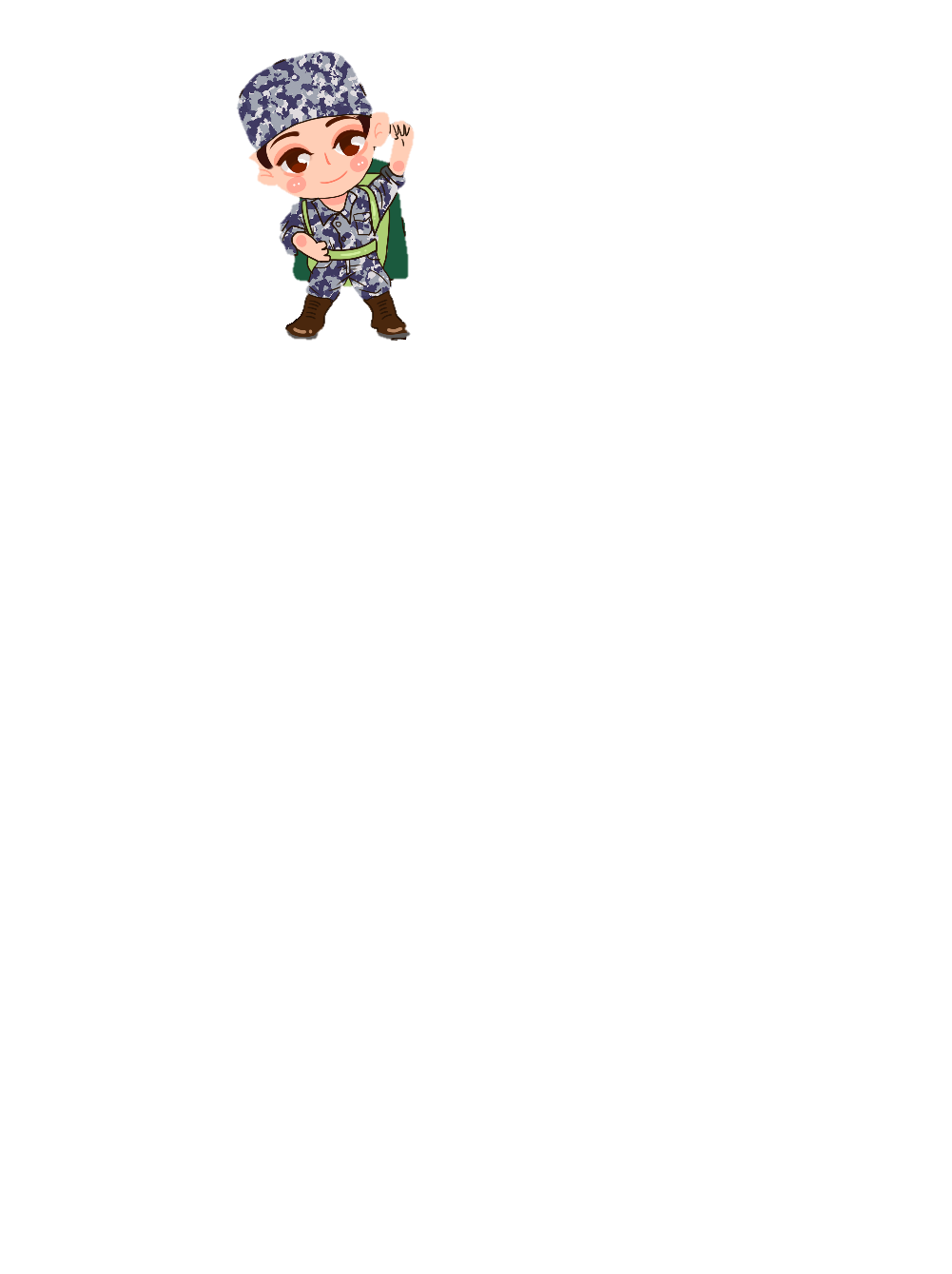 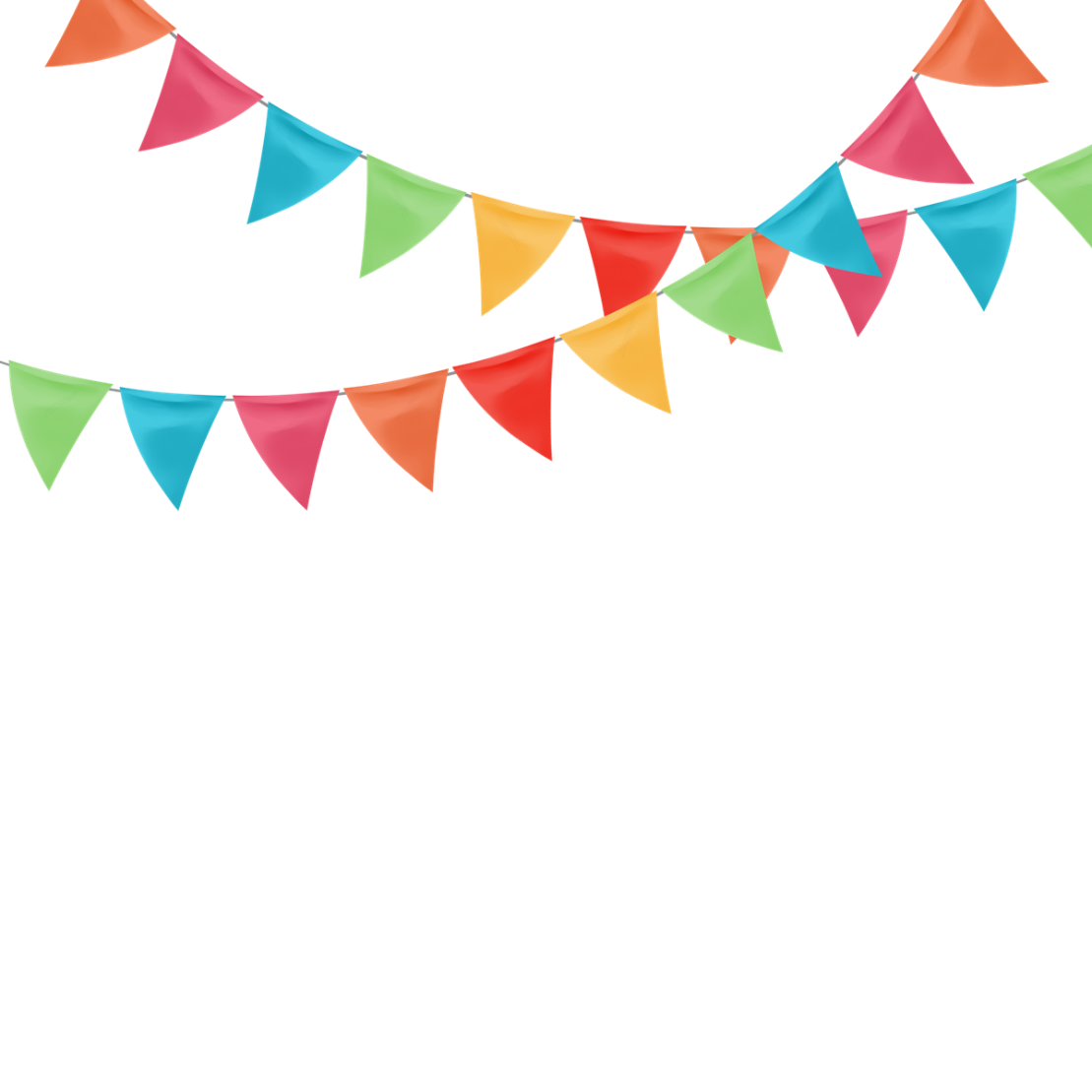 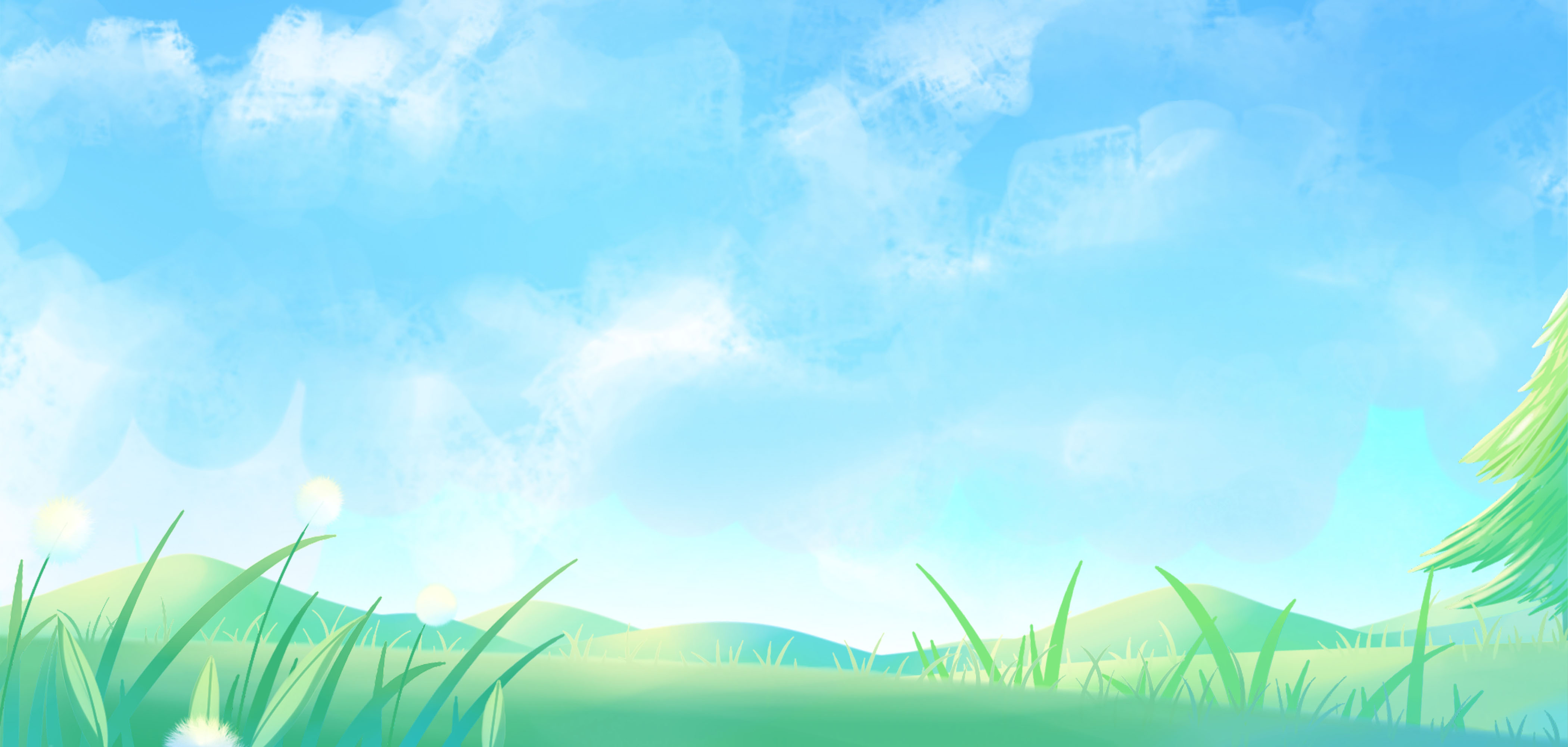 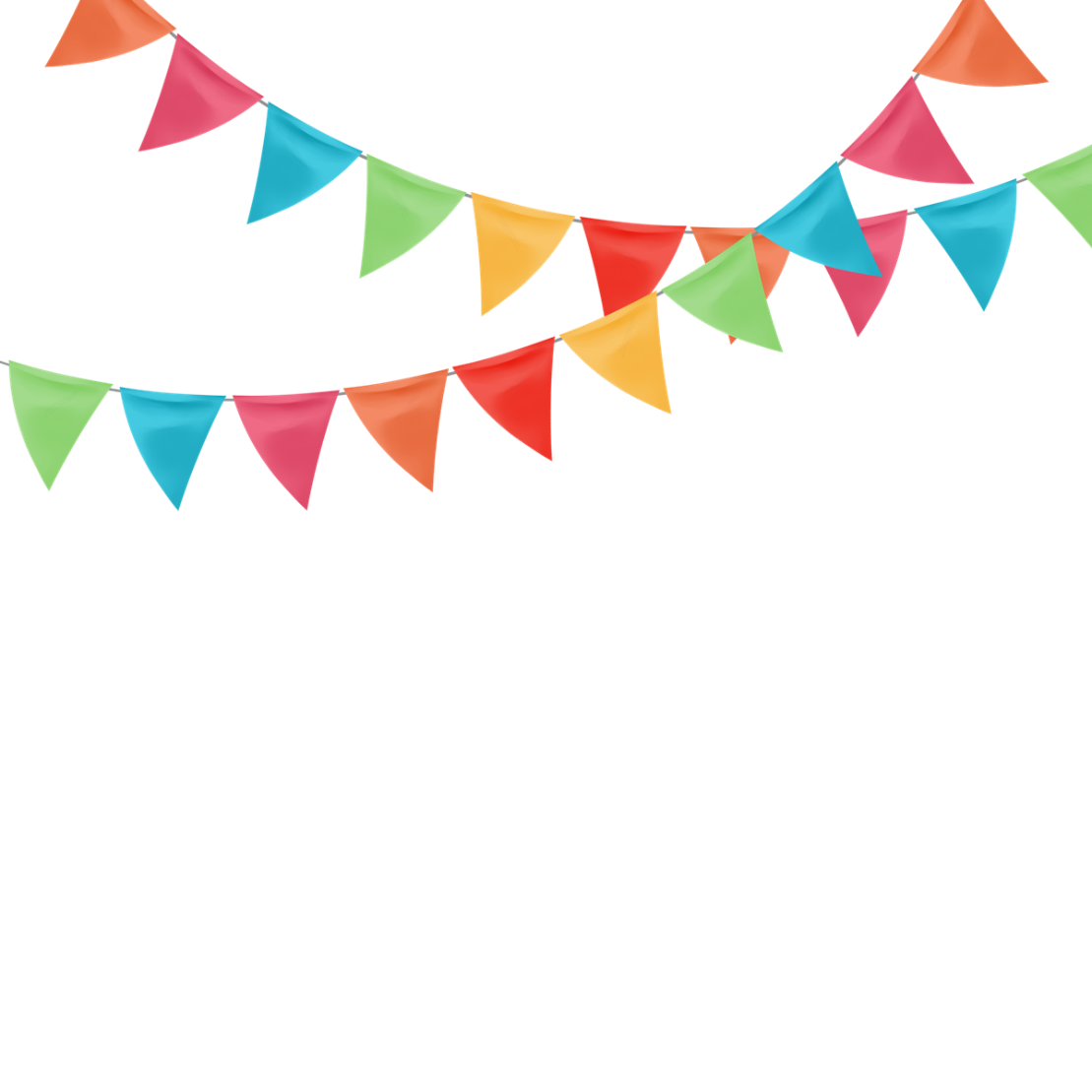 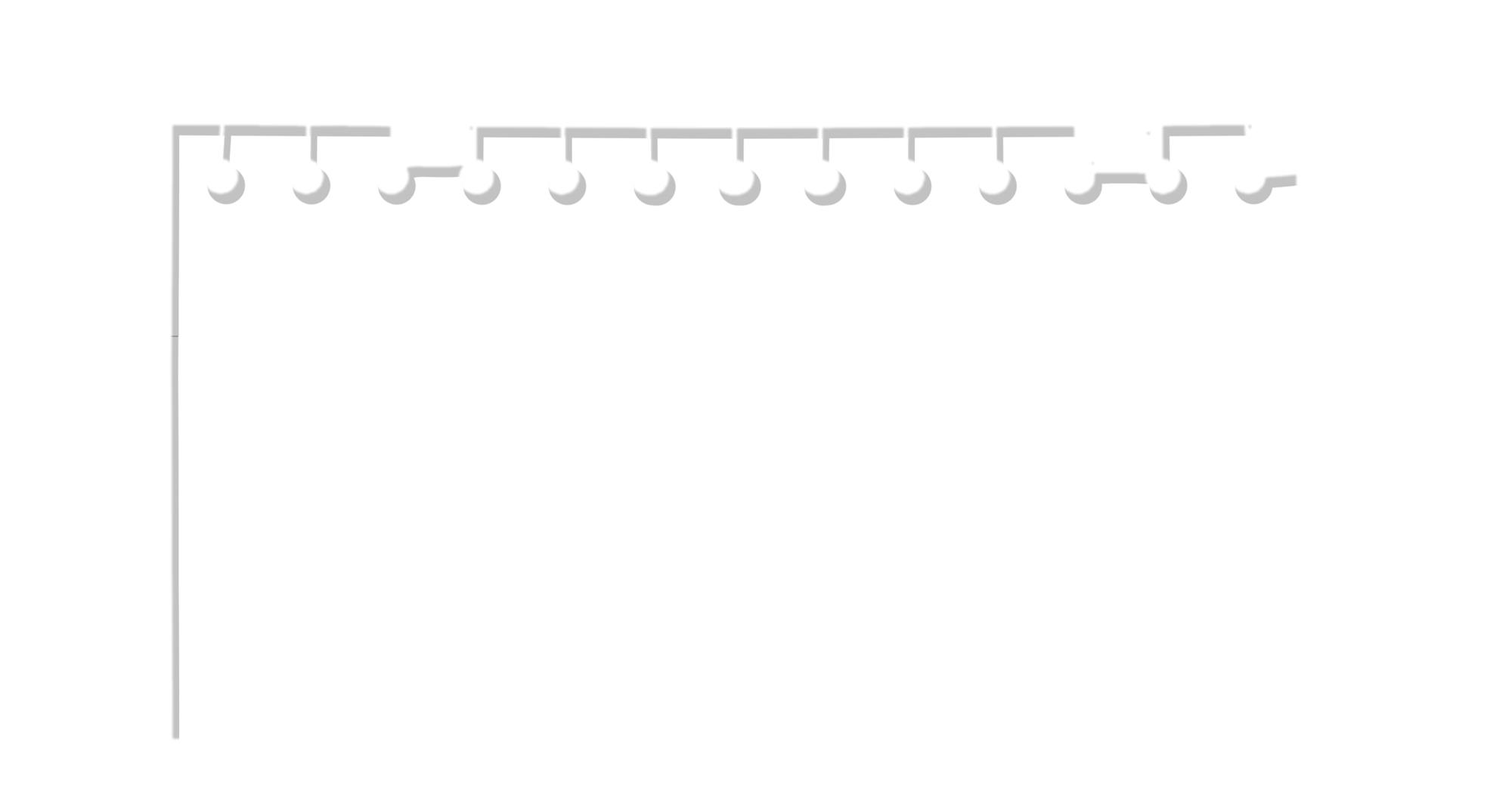 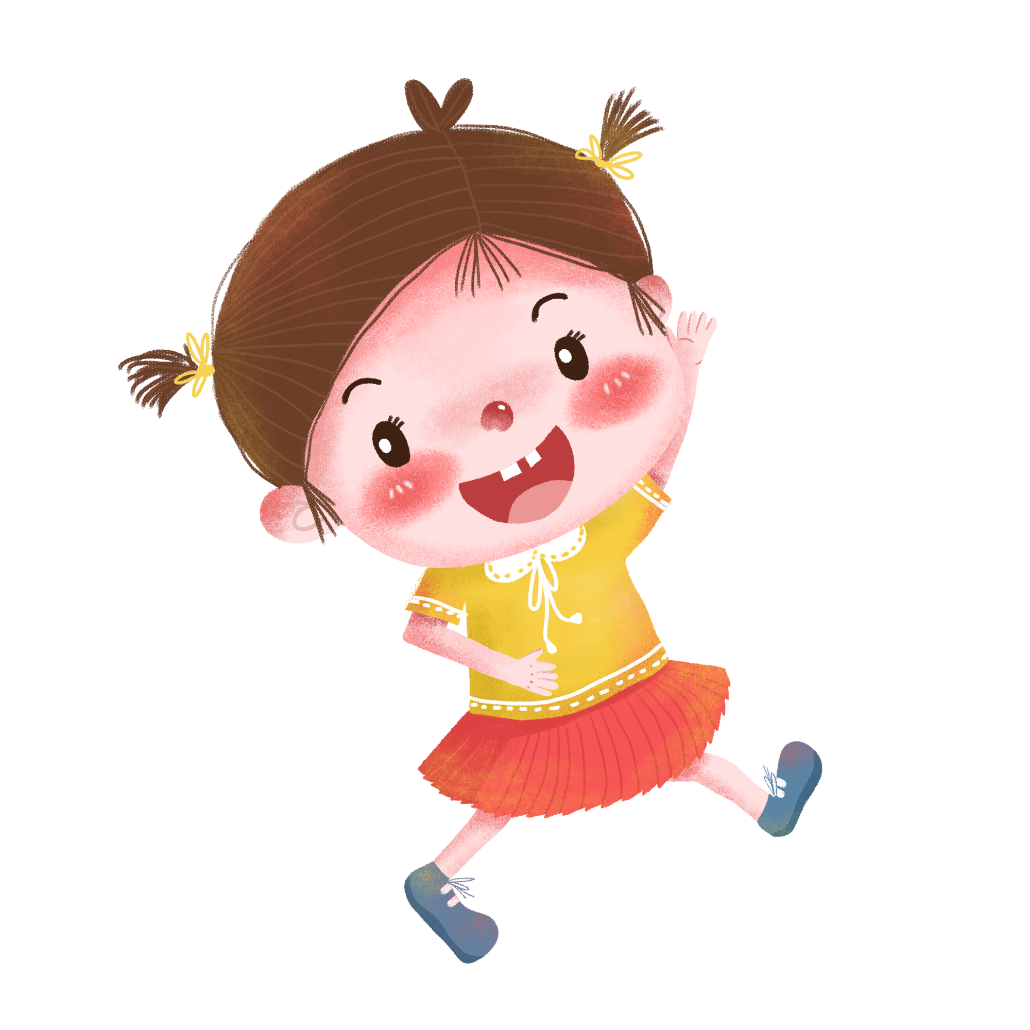 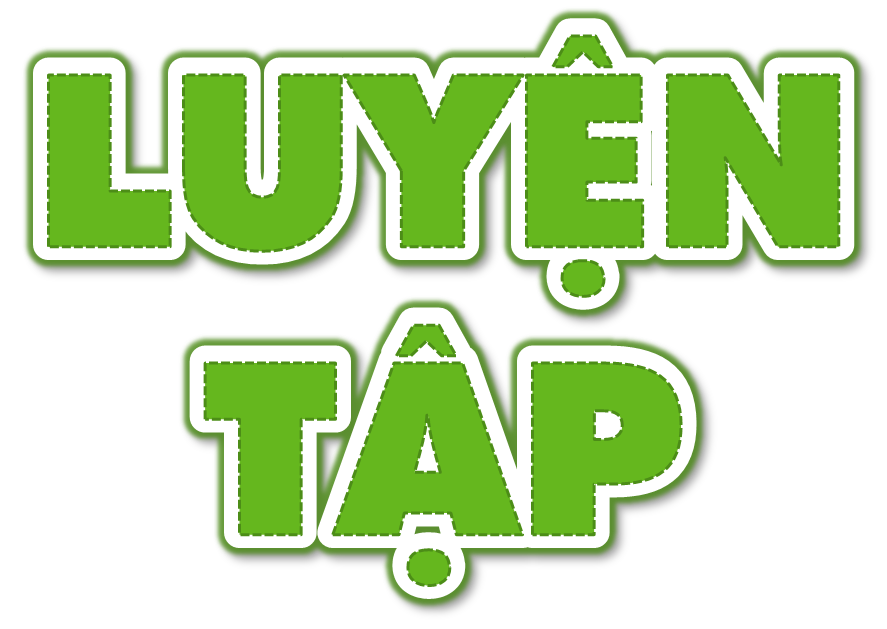 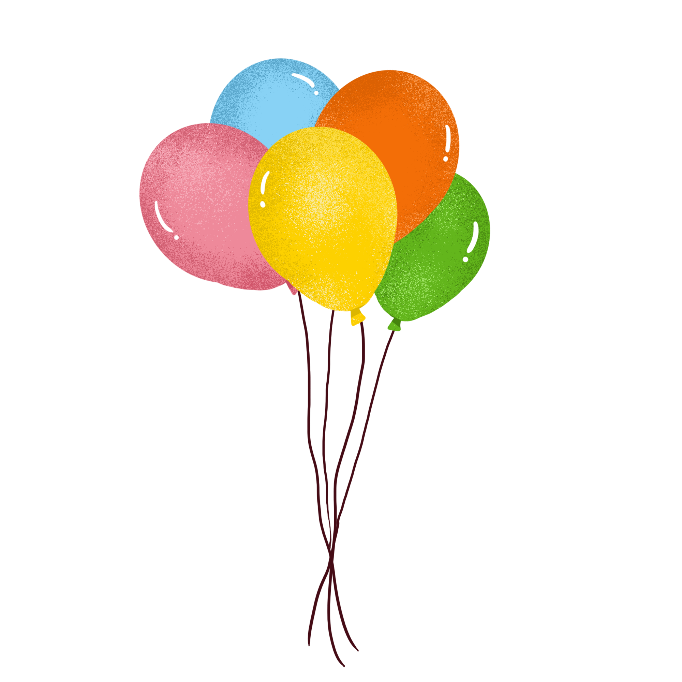 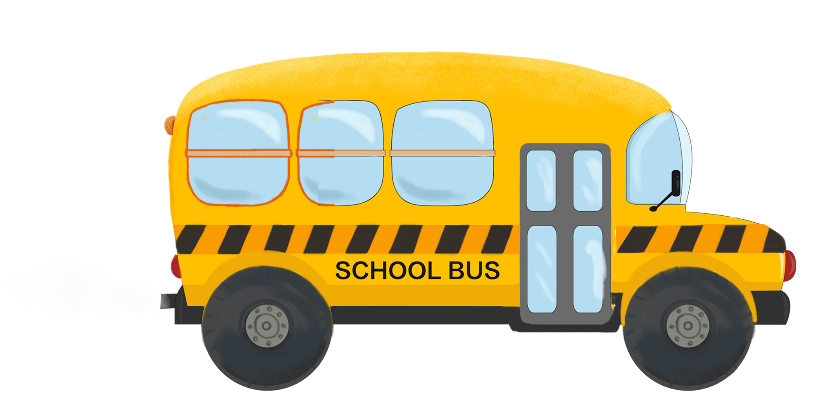 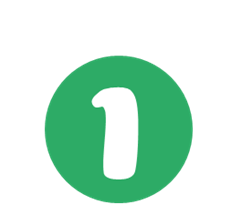 Tính nhẩm (theo mẫu)
a)
Mẫu: 30 x 20 = ?
600 x 40 = ?
Nhẩm: 6 x 4 = 24
Nhẩm: 3 x 2 = 6
600 x 40 = 24 000
30 x 20 = 600.
20 x 40        70 x 60        400 x 20       900 x 30
20 x 40        70 x 60        400 x 20       900 x 30
70 x 60
20 x 40
Nhẩm: 7 x 6 = 42
Nhẩm: 2 x 4 = 8
70 x 60 = 4 200
20 x 40 = 800.
900 x 30
400 x 20
Nhẩm: 9 x 3 = 27
Nhẩm: 2 x 4 = 8
900 x 30 = 27 000
400 x 20 = 8 000.
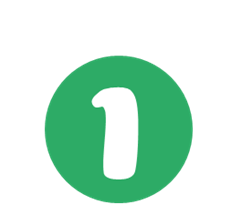 Tính nhẩm (theo mẫu)
b)
Mẫu: 400 : 20 = ?
1 500 : 500 = ?
Nhẩm: 1 500 : 500 = 15 : 5
Nhẩm: 400 : 20 = 40 : 2
= 3
= 20.
900 : 30        240 : 80        3 600 : 600       28 000 : 400
900 : 30        240 : 80        3 600 : 600       28 000 : 400
240 : 80
900 : 30
Nhẩm: 900 : 30 = 90 : 3
Nhẩm: 240 : 80 = 24 : 8
= 3
= 30
28 000 : 400
3 600 : 600
Nhẩm: 28 000 : 400 = 280 : 4
Nhẩm: 3 600 : 600 = 36 : 6
= 70
= 6
2
Một cửa hàng hoa quả nhập về 15 thùng xoài nặng như nhau, cân nặng tất cả 675 kg. Cửa hàng đã bán hết 8 thùng. Hỏi cửa hàng còn lại bao nhiêu ki-lô-gam xoài?
Bài giải:
    1 thùng xoài nặng số ki-lô-gam là:
               675 : 15 = 45 (kg)
    8 thùng xoài nặng số ki-lô-gam là:
                   8 x 45 = 360 ( kg)
  Của hàng còn lại số ki-lô-gam xoài là:
                 675 – 360 = 315 (kg)
                              Đáp số: 315 kg xoài
Tóm tắt
15 thùng xoài: 675 kg
Đã bán: 8 thùng xoài
Còn lại: ….kg?
3
Mi đã đặt một món quà sau ô cửa ghi phép tính có kết quả lớn nhất. Mai, Việt, Nam và Rô-bốt theo thứ tự đi vào các ô cửa A, B, C, D. Hỏi bạn nào nhận được món quà của Mi?
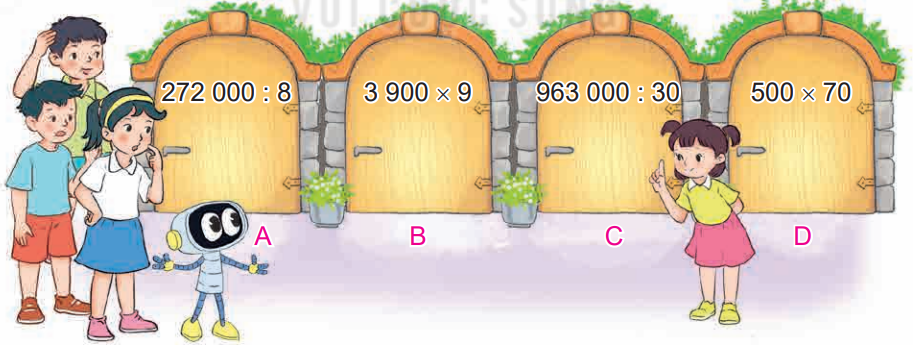 = 35 100
= 32 100
= 34 000
= 35 000
=> Việt nhận được quà
Tính bằng cách thuận tiện.
4
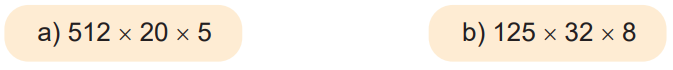 = (125 x 8) x 32 
= 1 000 x 32 
= 32 000
= 512 x (20 x 5)
= 512 x 100
= 51 200
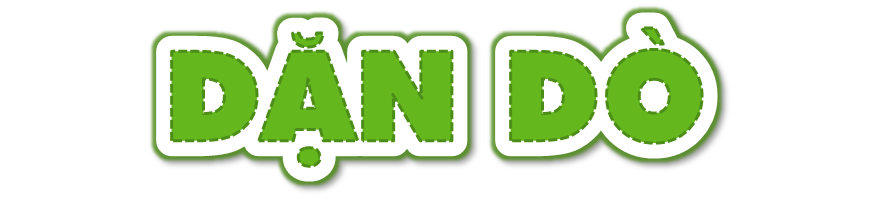 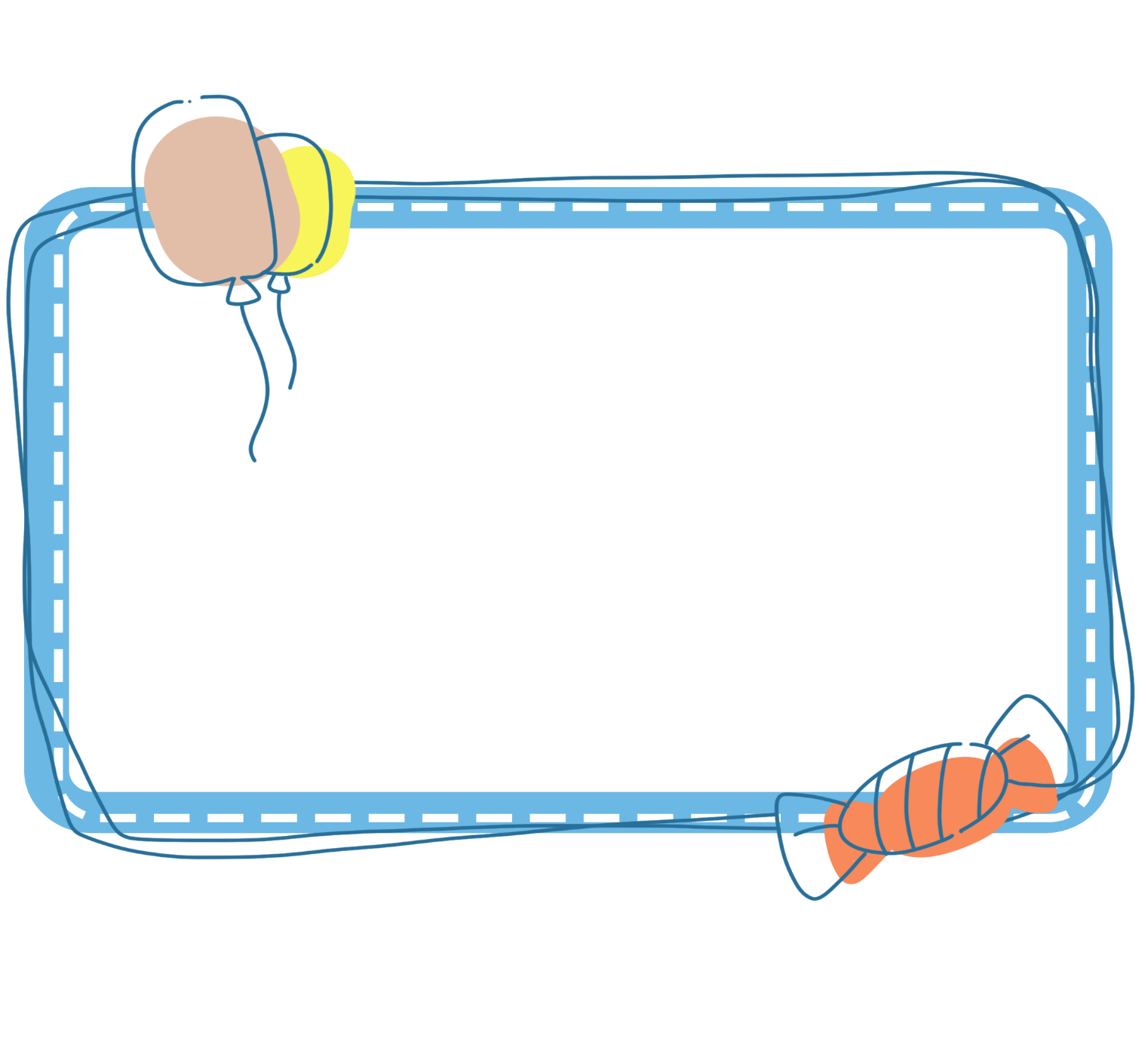 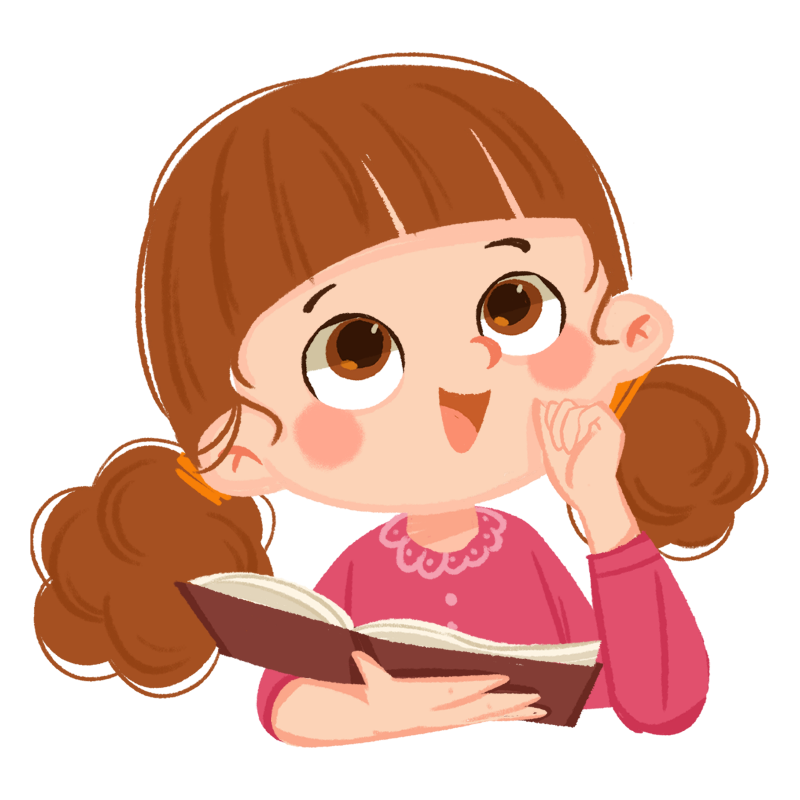 Hoàn thành các BT
Chuẩn bị bài mới
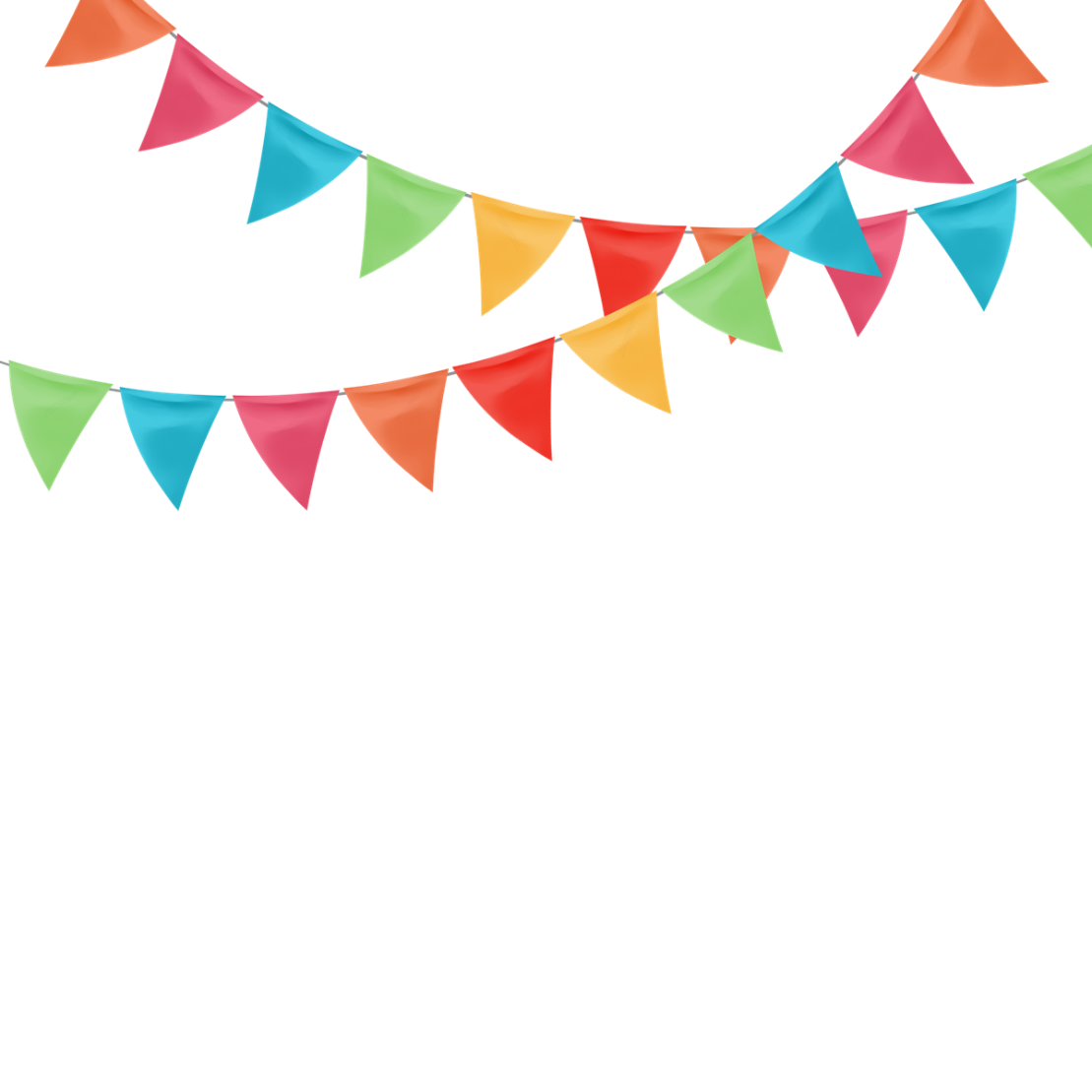 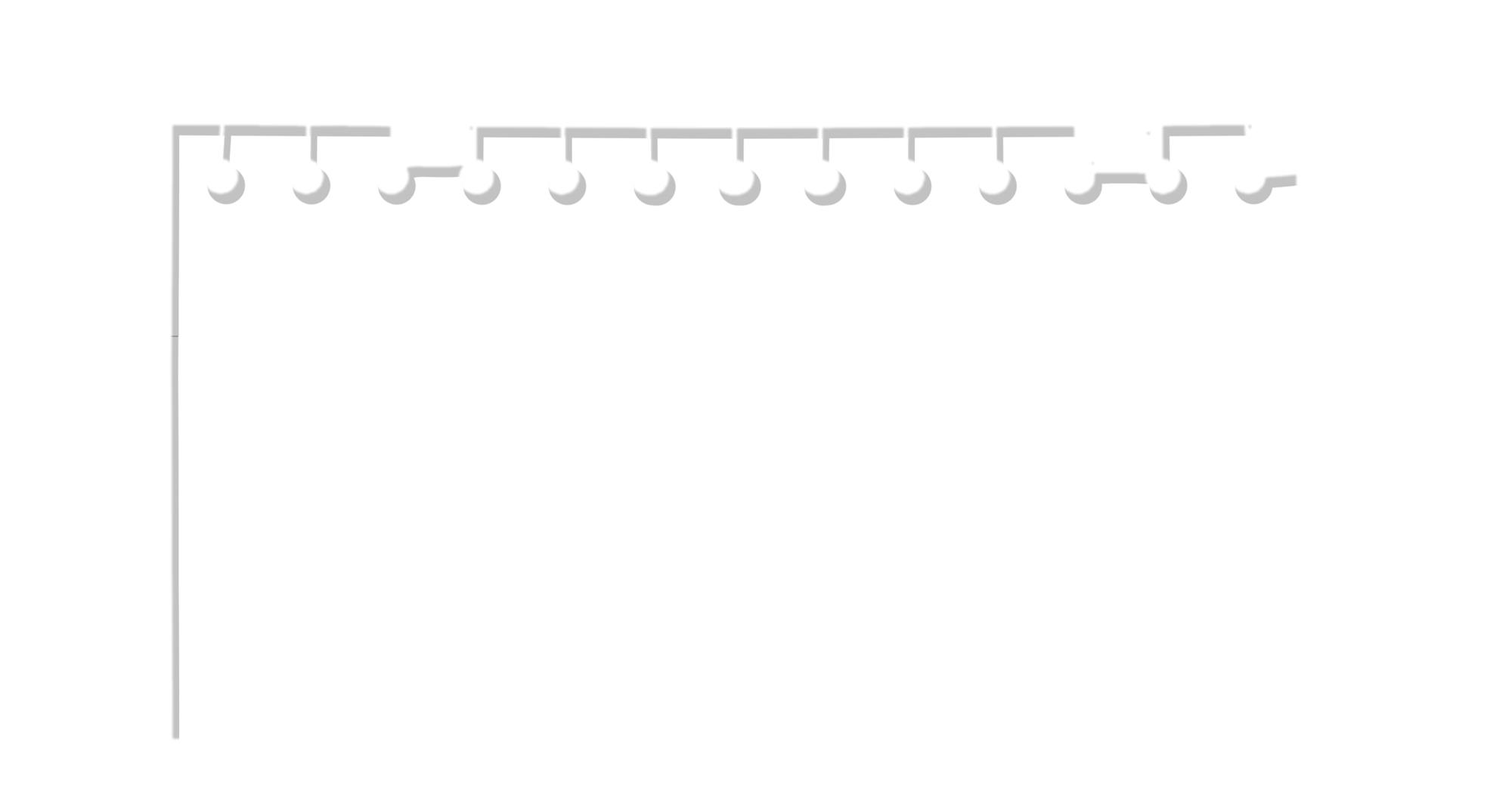 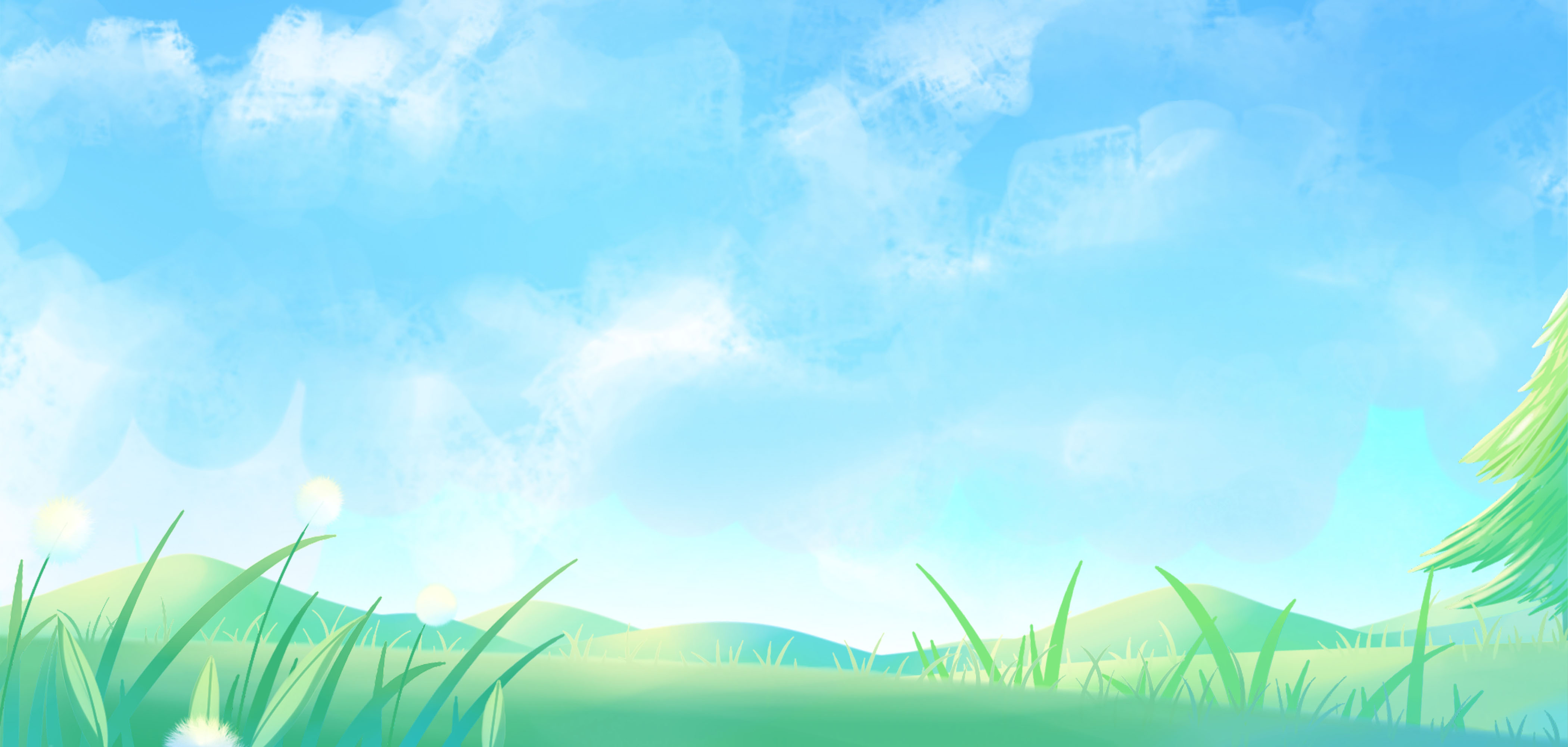 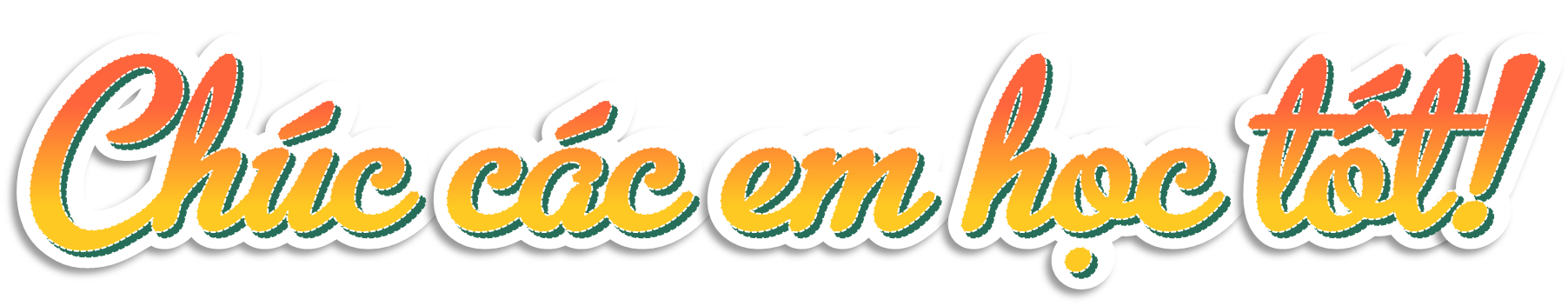 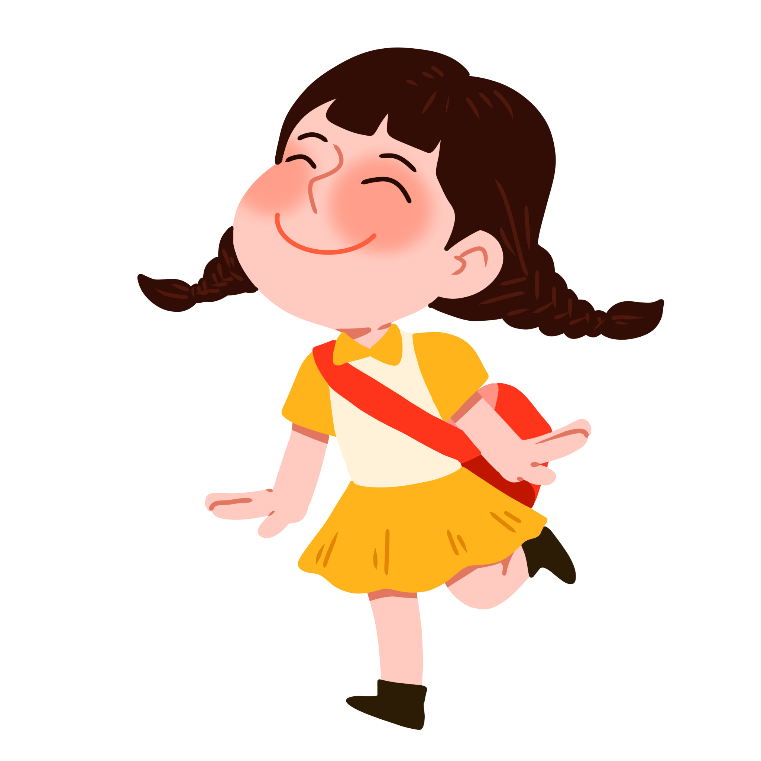 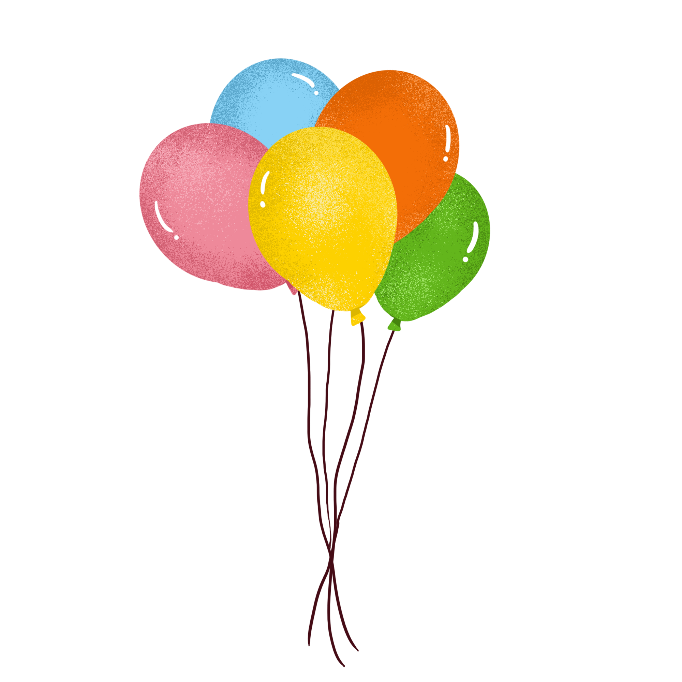 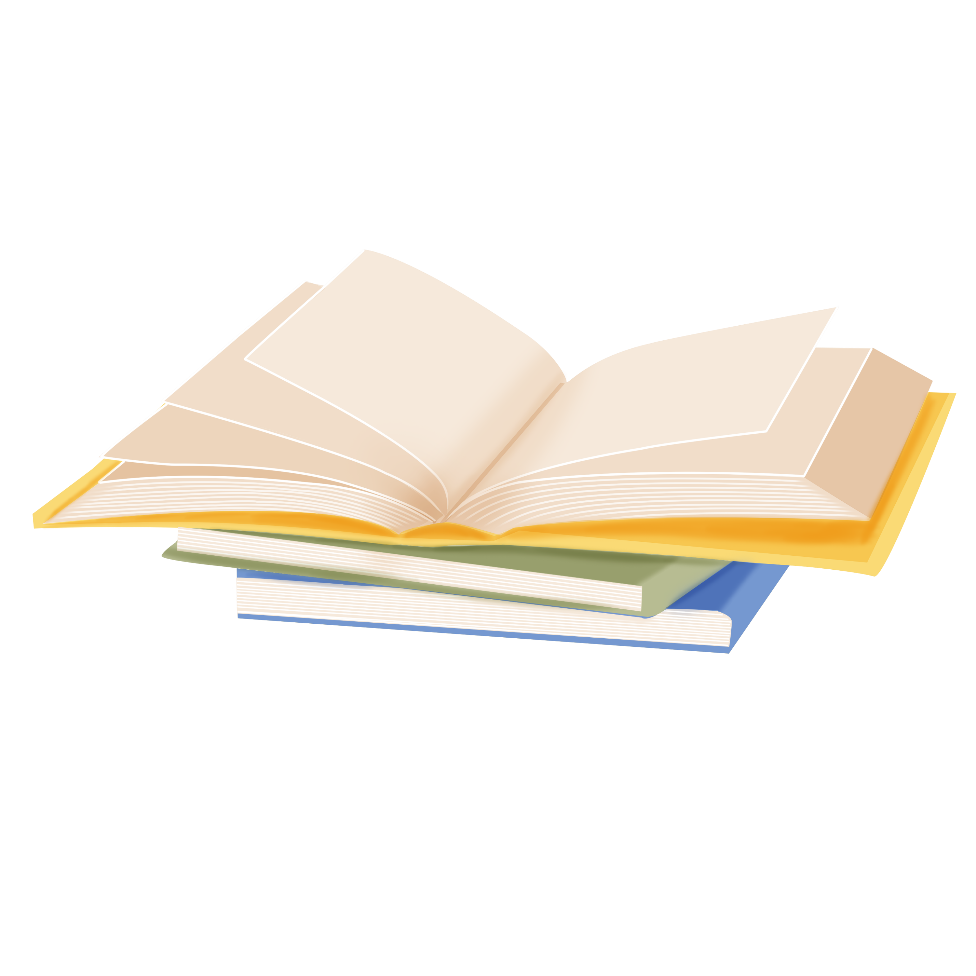 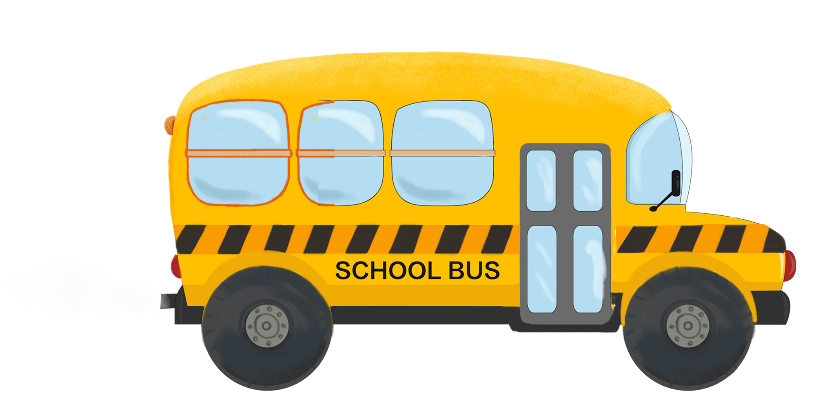 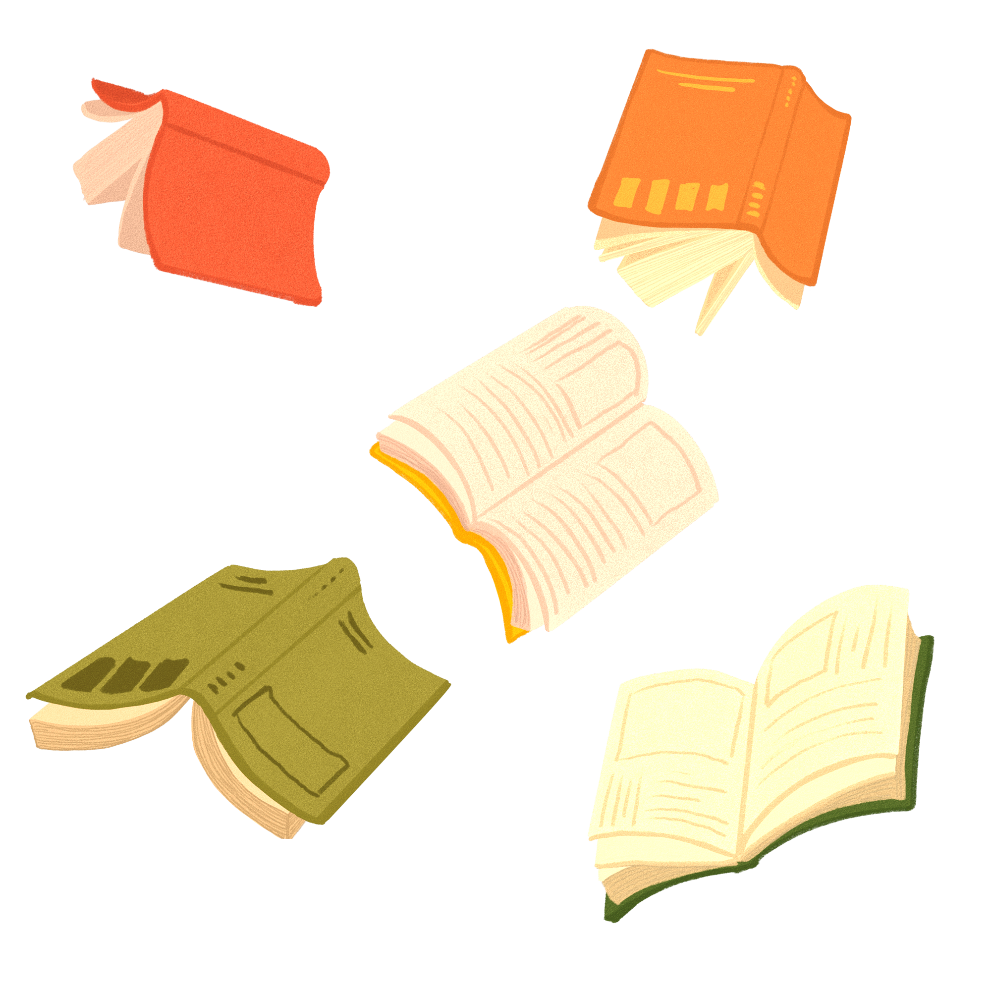